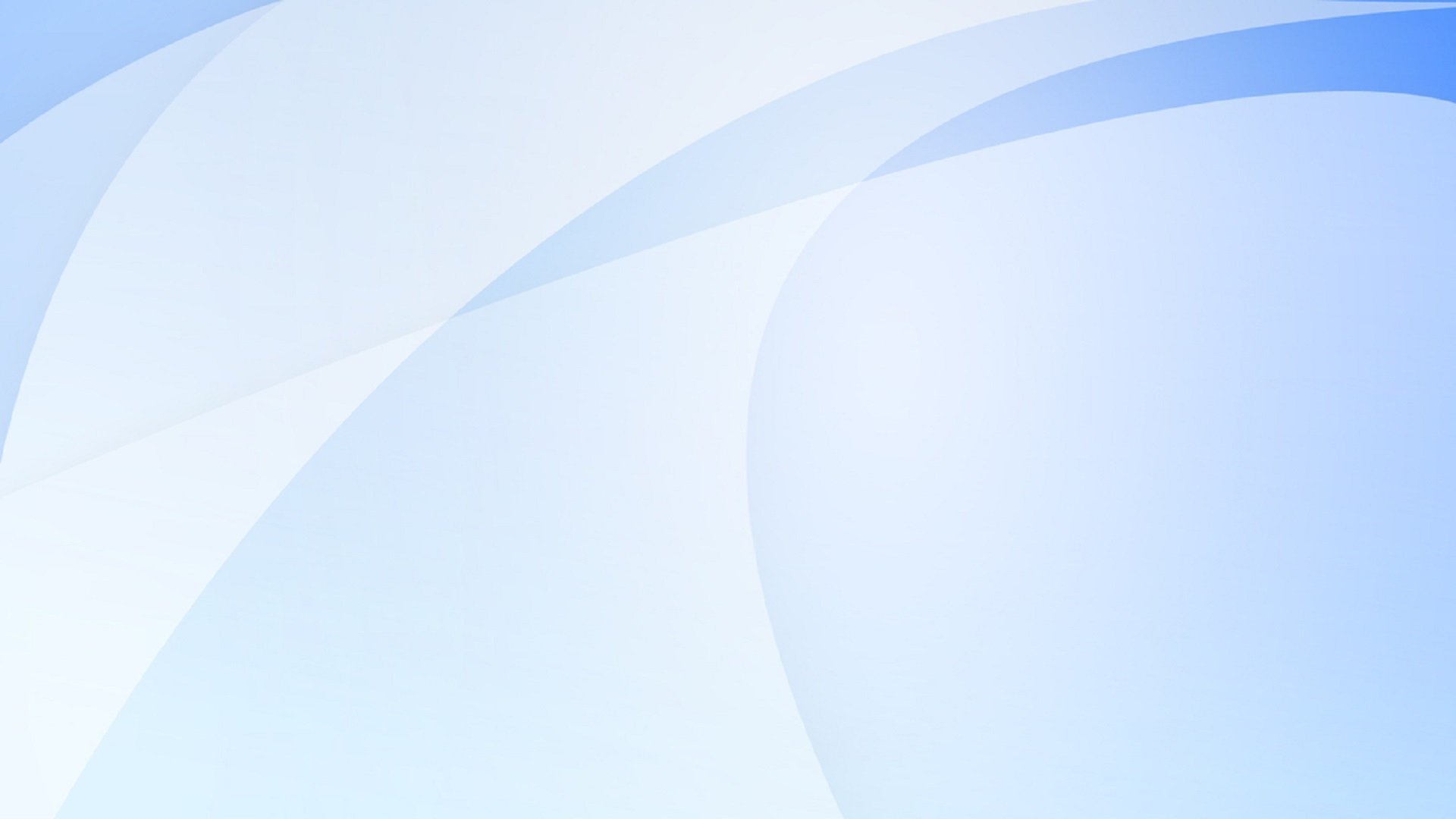 Министерство образования Республики Мордовия
Портфолио
Тарасовой Екатерины Александровны
воспитателя 
МАДОУ «Детский сад №104» комбинированного вида Г.О. Саранск
Дата рождения: 01.08.1987г.
Профессиональное образование: АНОВПО ЦРФ «Российский университет кооперации»
Специальность: юрист
№ диплома: СБ 6216271
Стаж педагогической деятельности (по специальности):3 года
В данном учреждении: 3 года
Занимаемая должность: воспитатель
Общий трудовой стаж: 15 лет
Наличие квалификационной категории: -
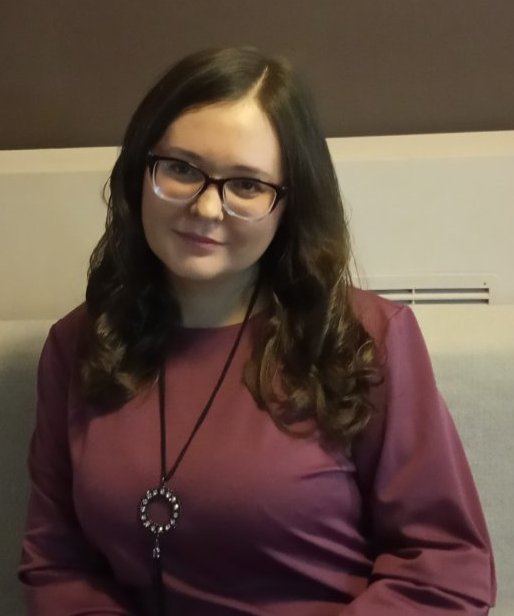 Педагогический опыт воспитателя Тарасовой Екатерины Александровныпредставлен на сайтах:
https://ds104sar.schoolrm.ru/sveden/employees/11248/186627/
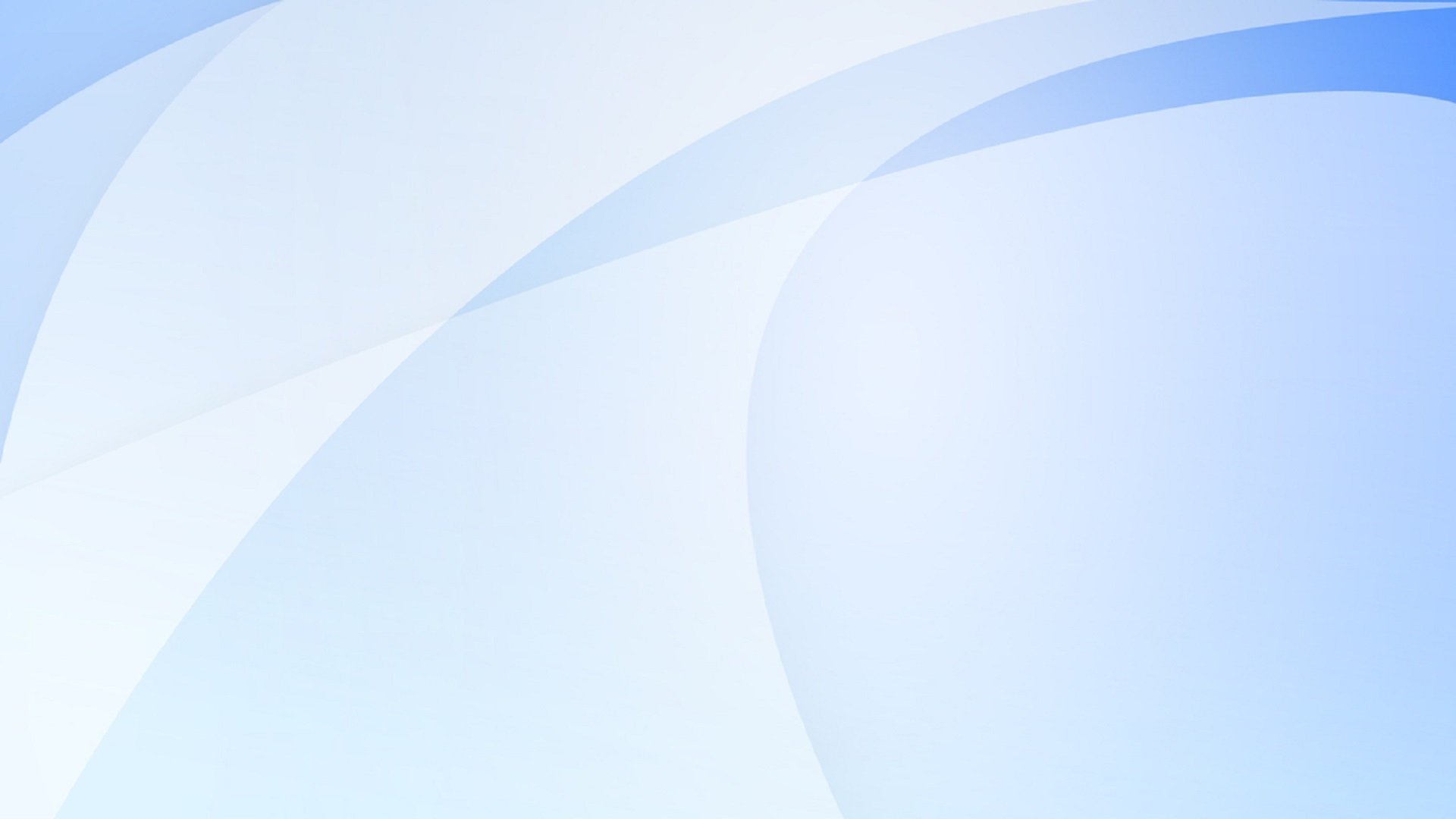 1. Участие в инновационной (экспериментальной) деятельности
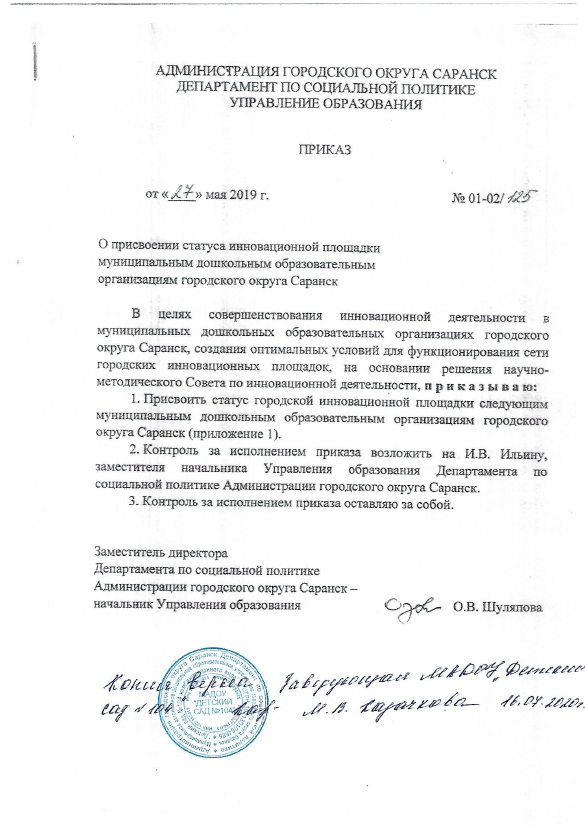 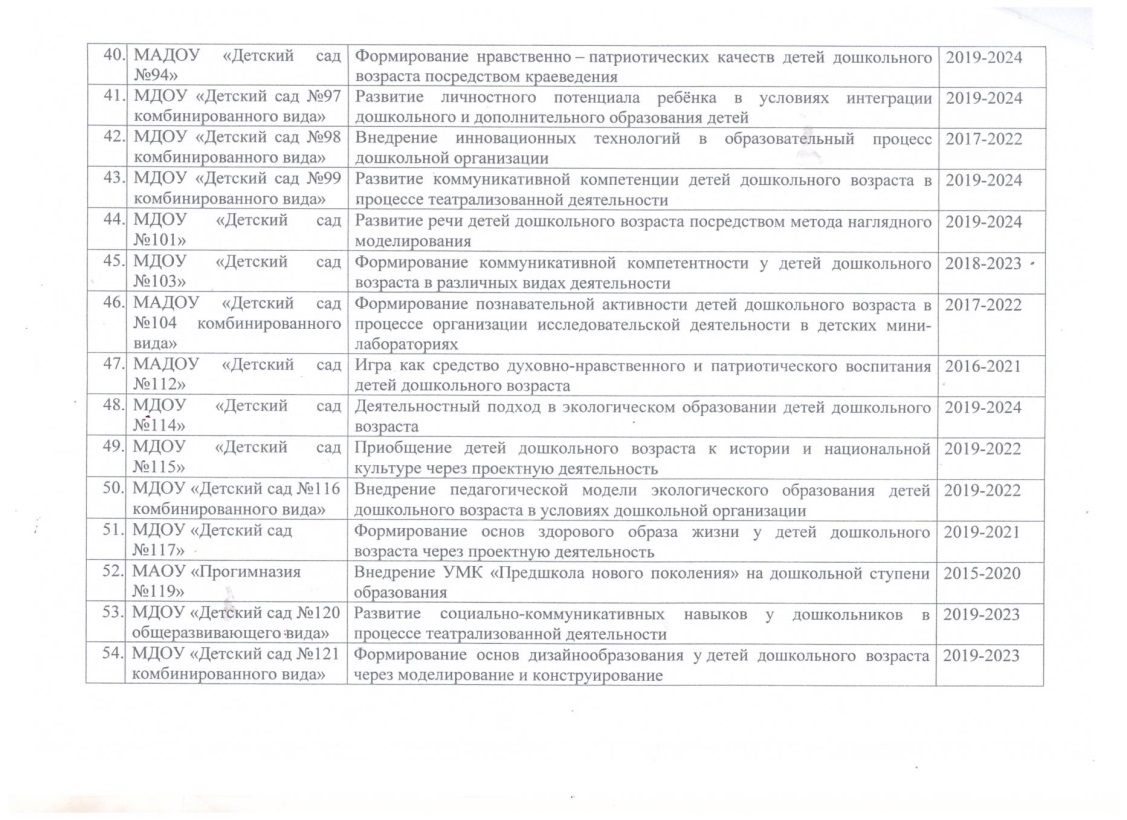 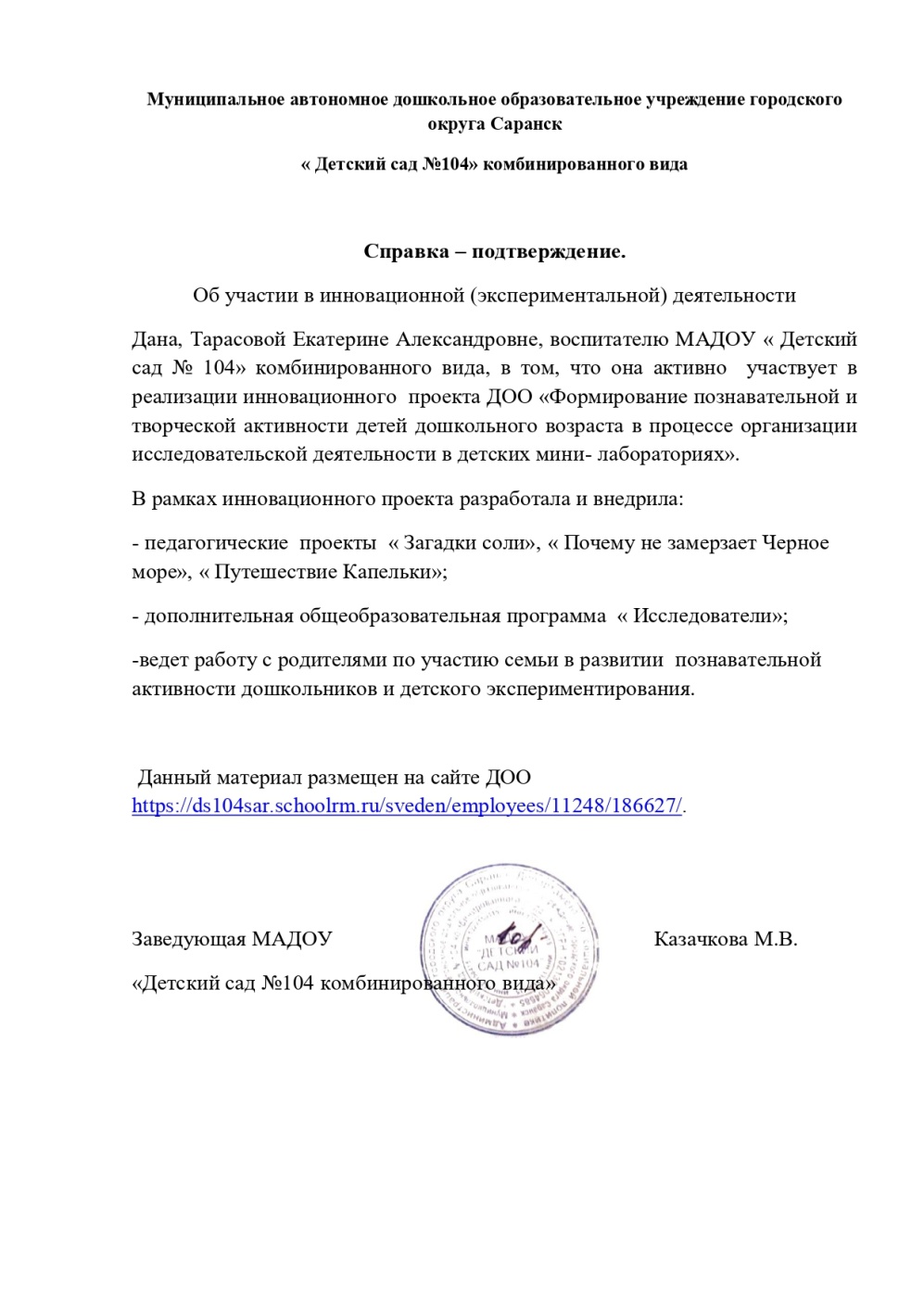 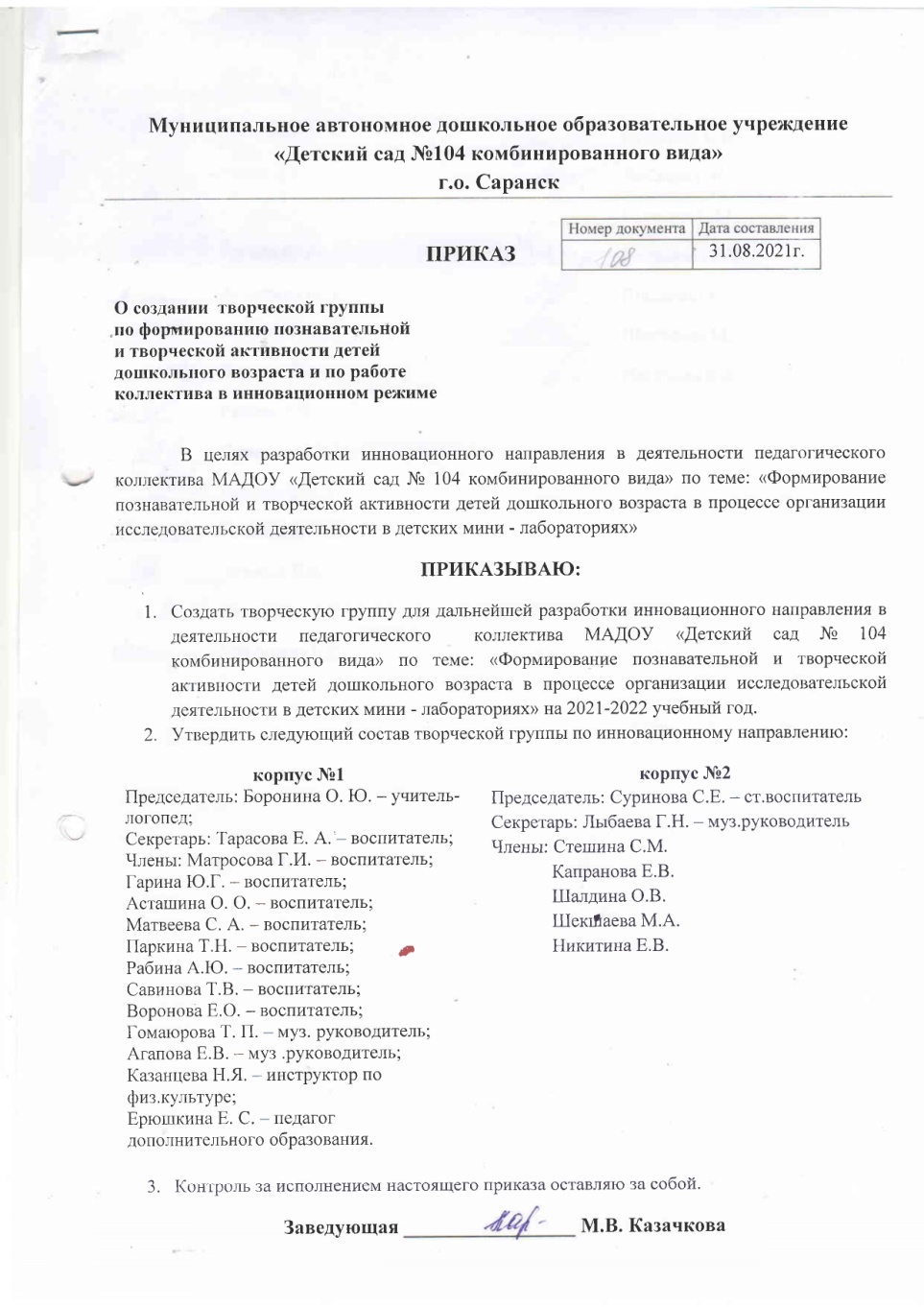 3. Наличие публикаций
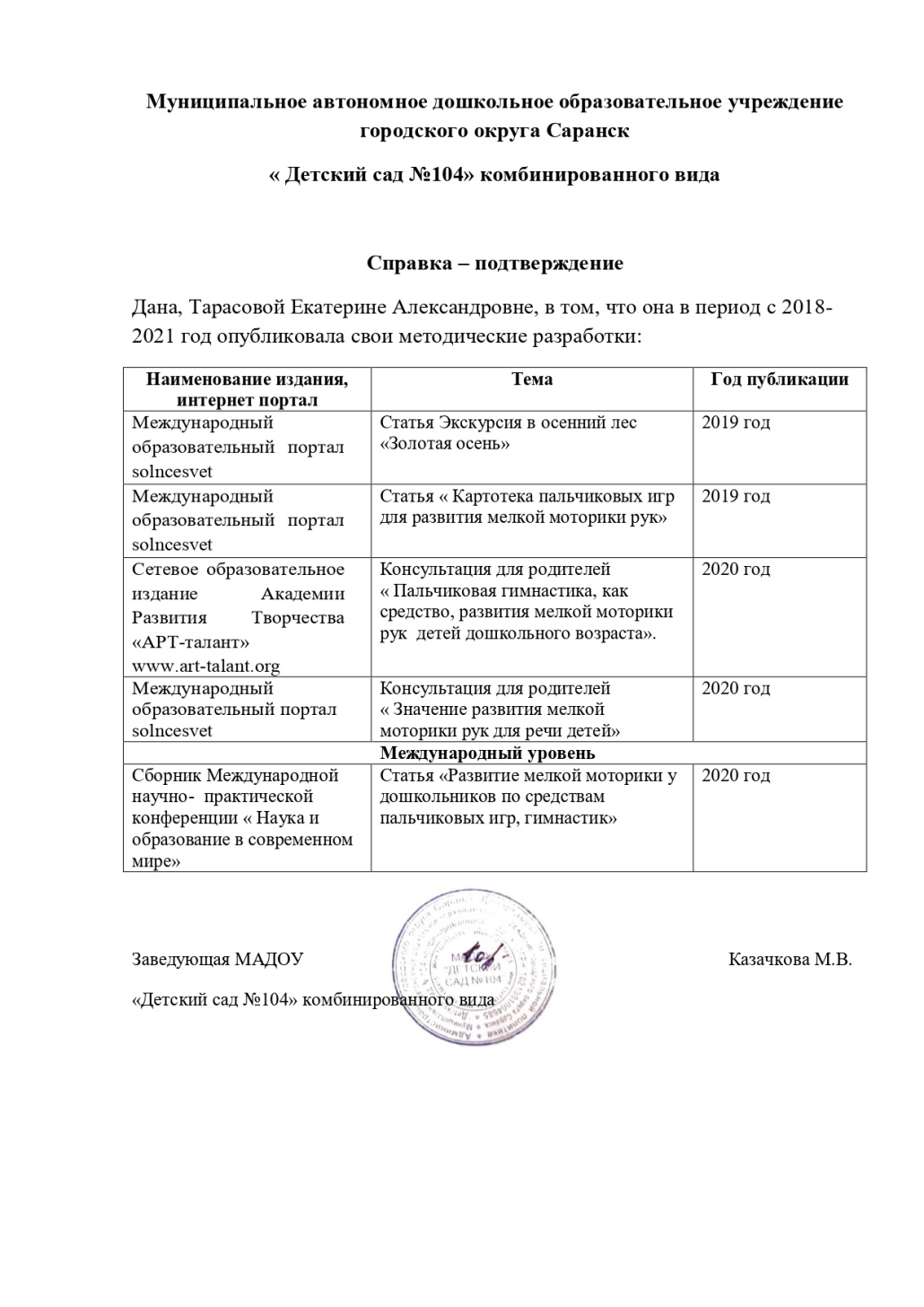 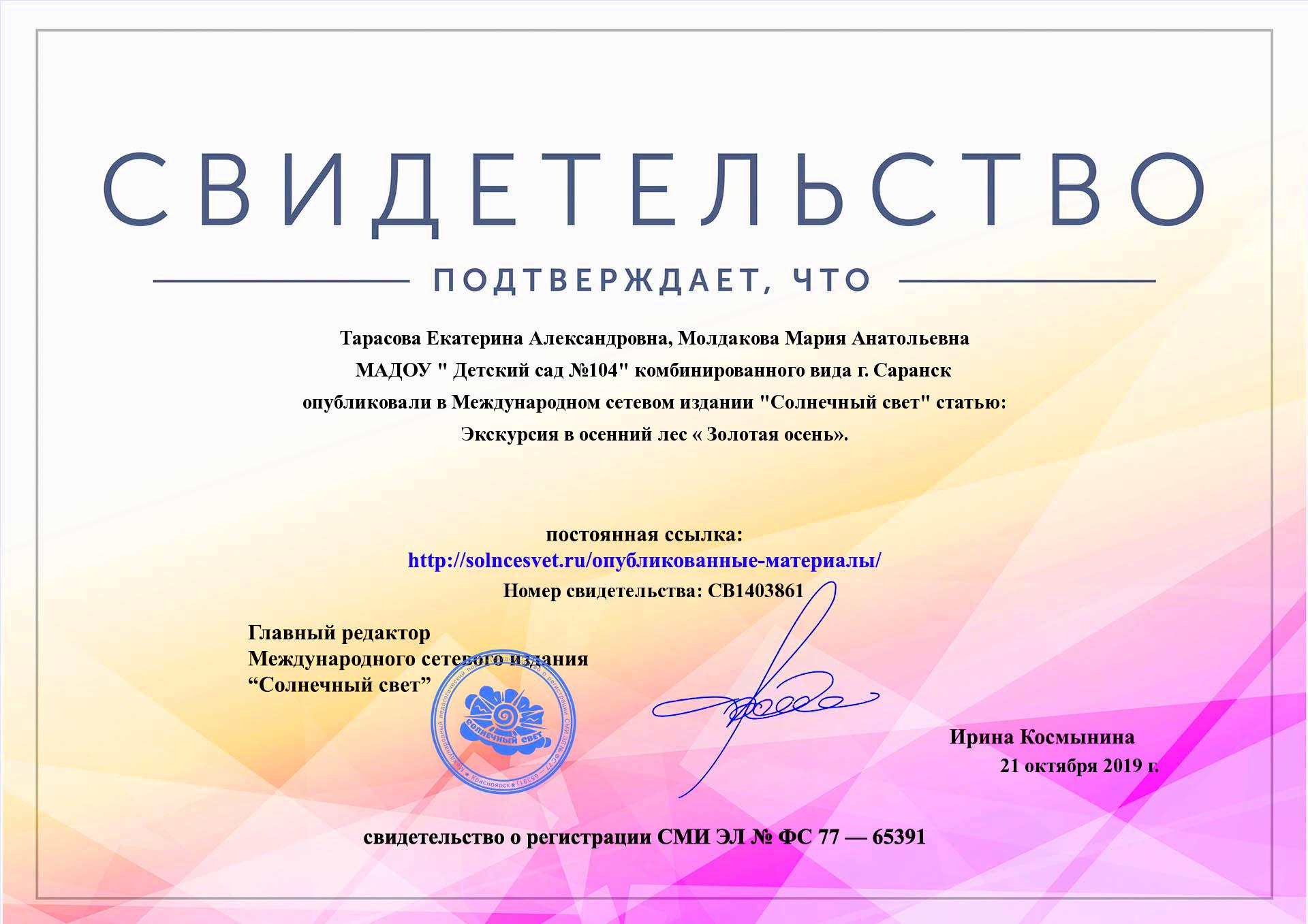 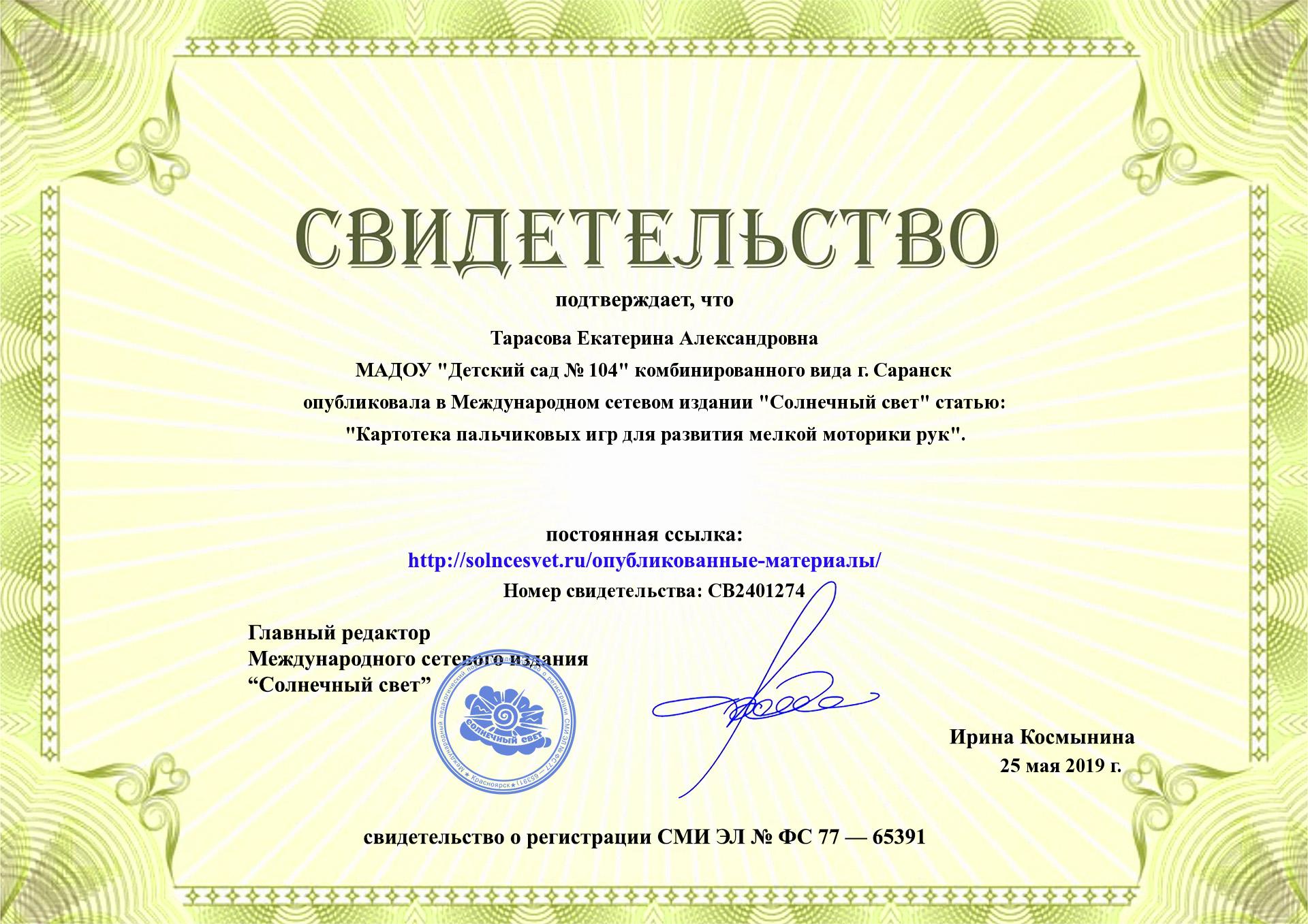 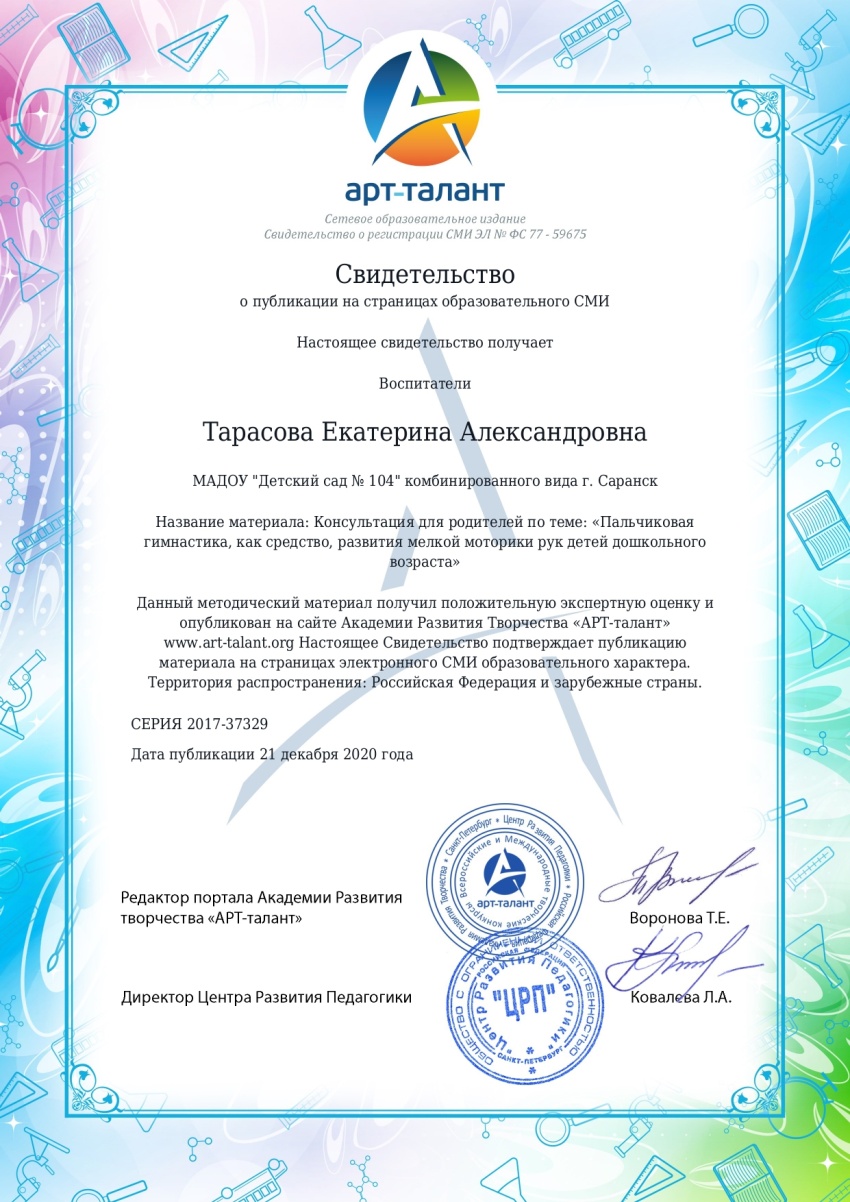 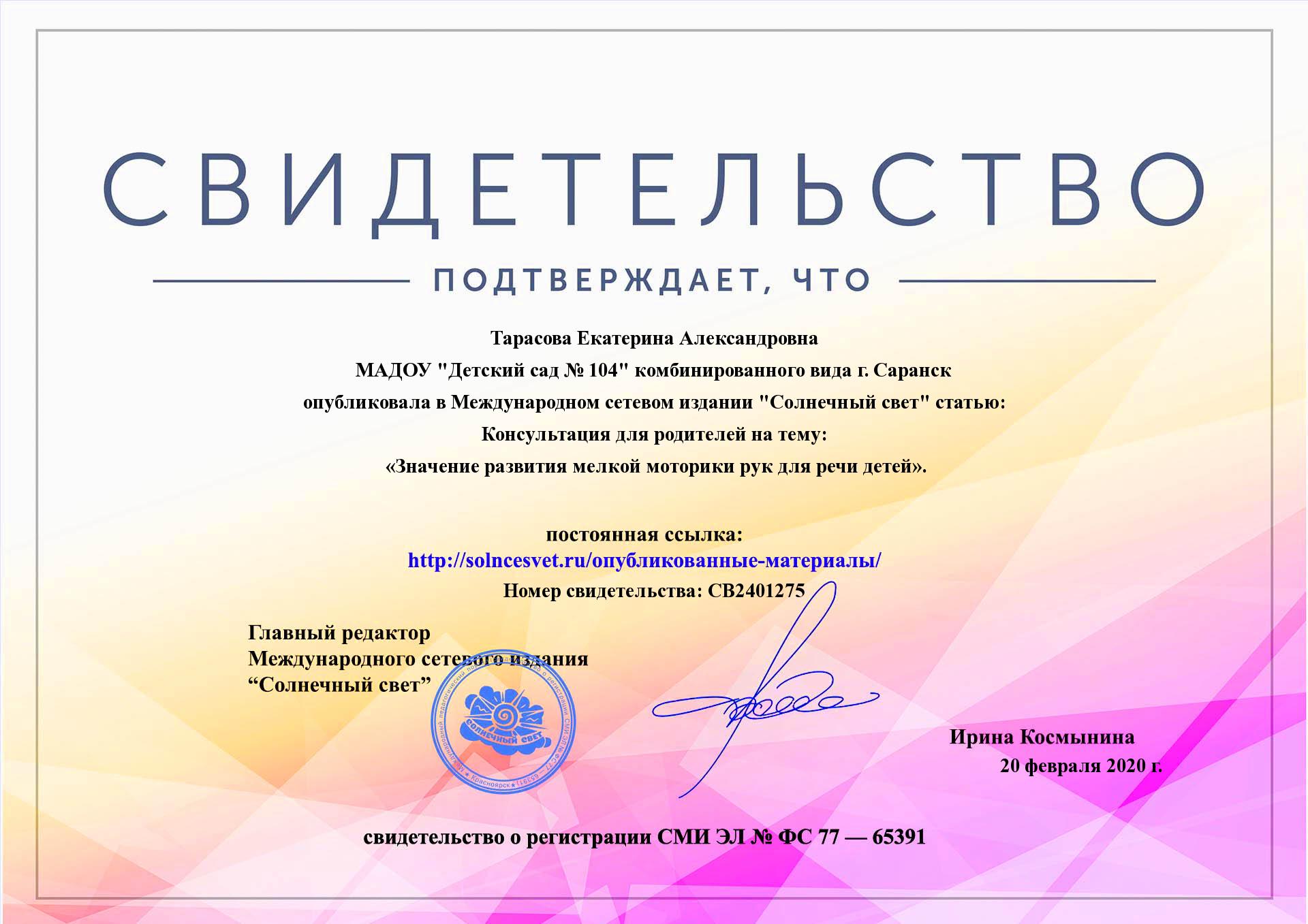 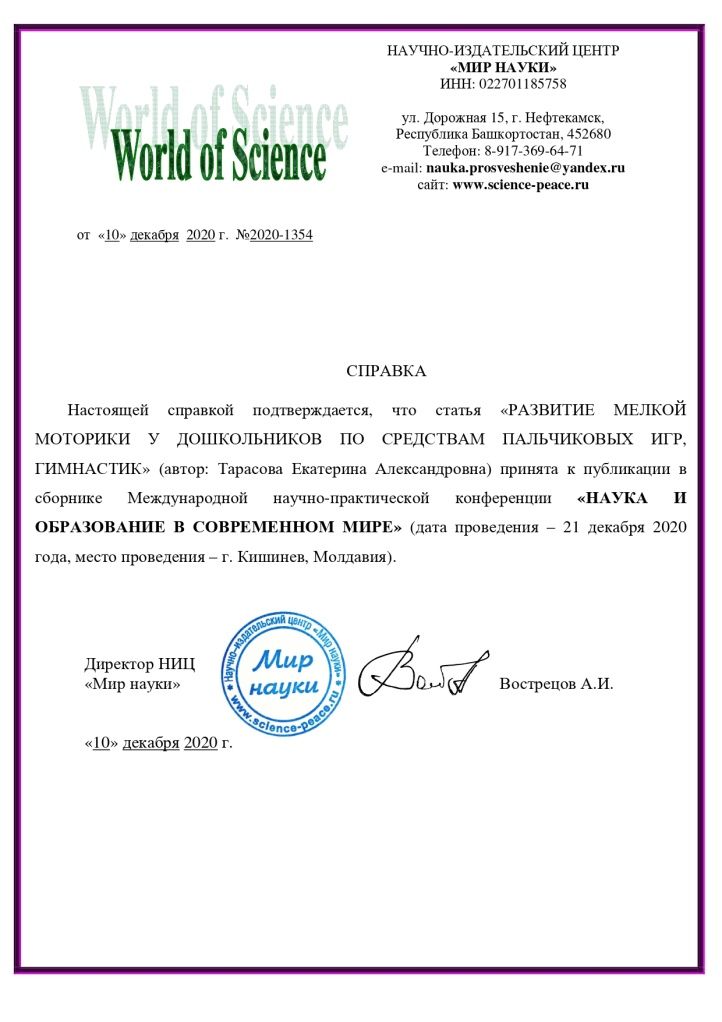 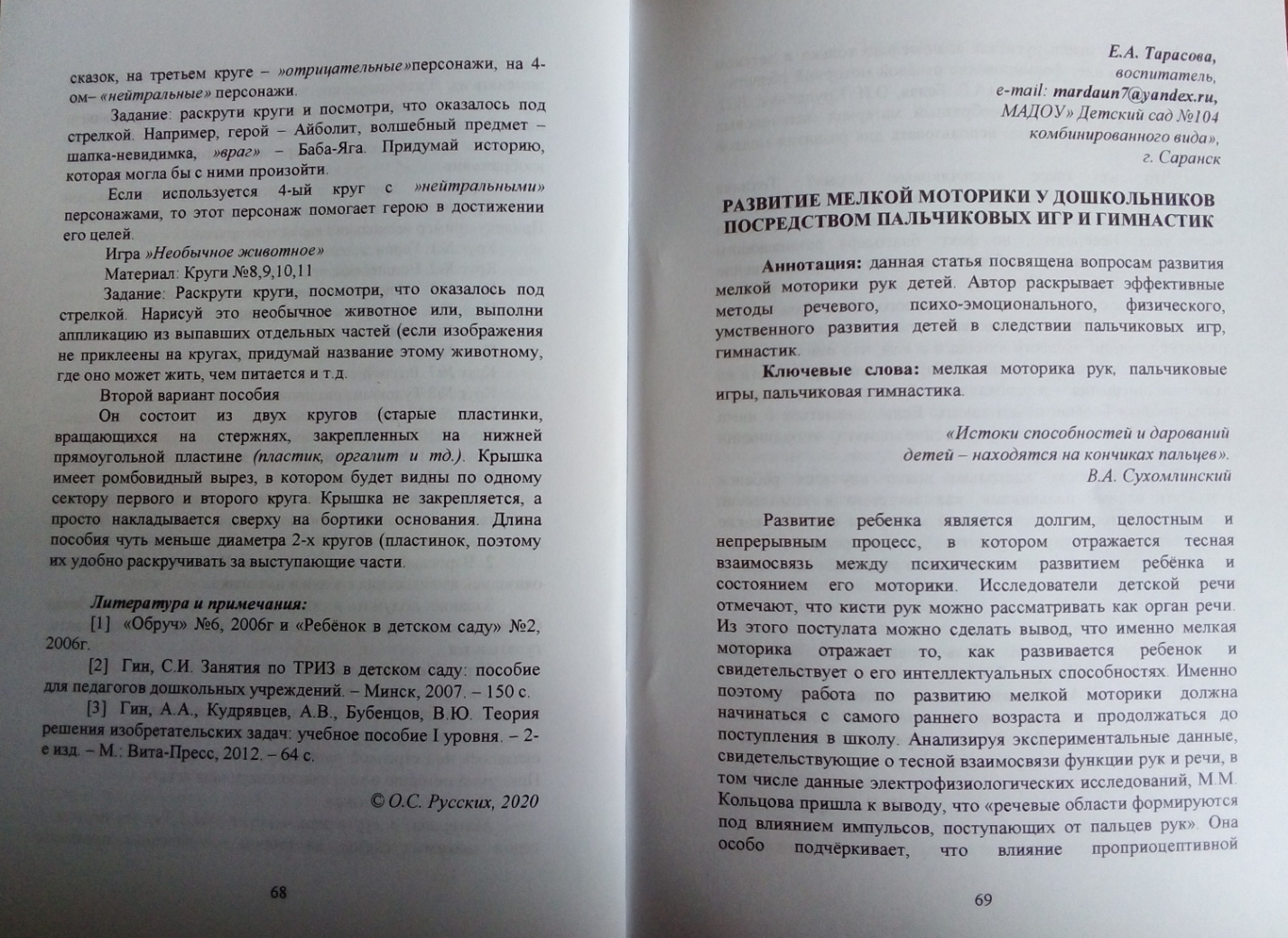 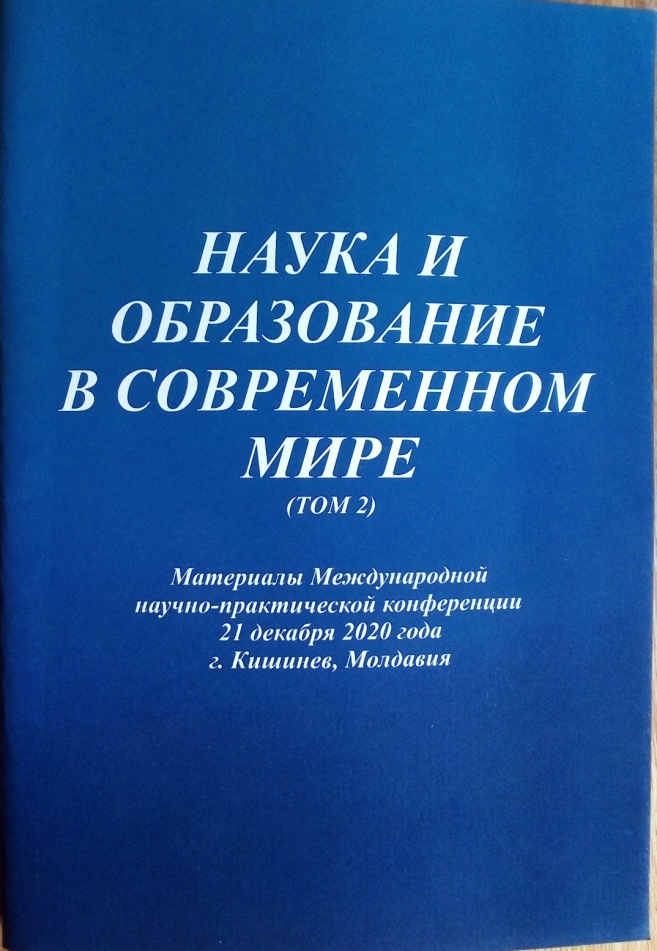 4. Результаты участия воспитанников в: конкурсах, выставках, турнирах, соревнованиях, акциях, фестивалях.
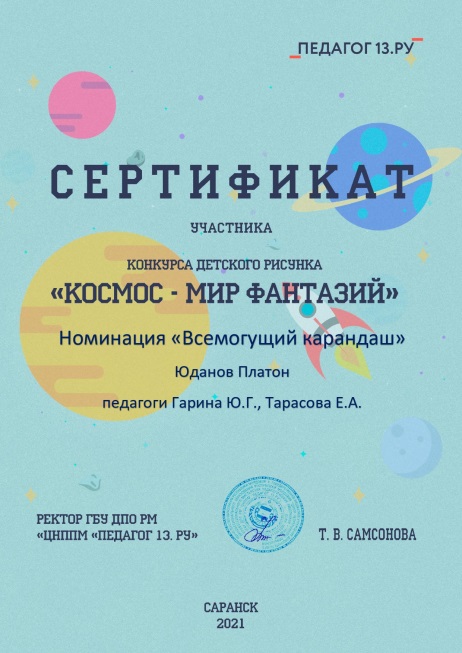 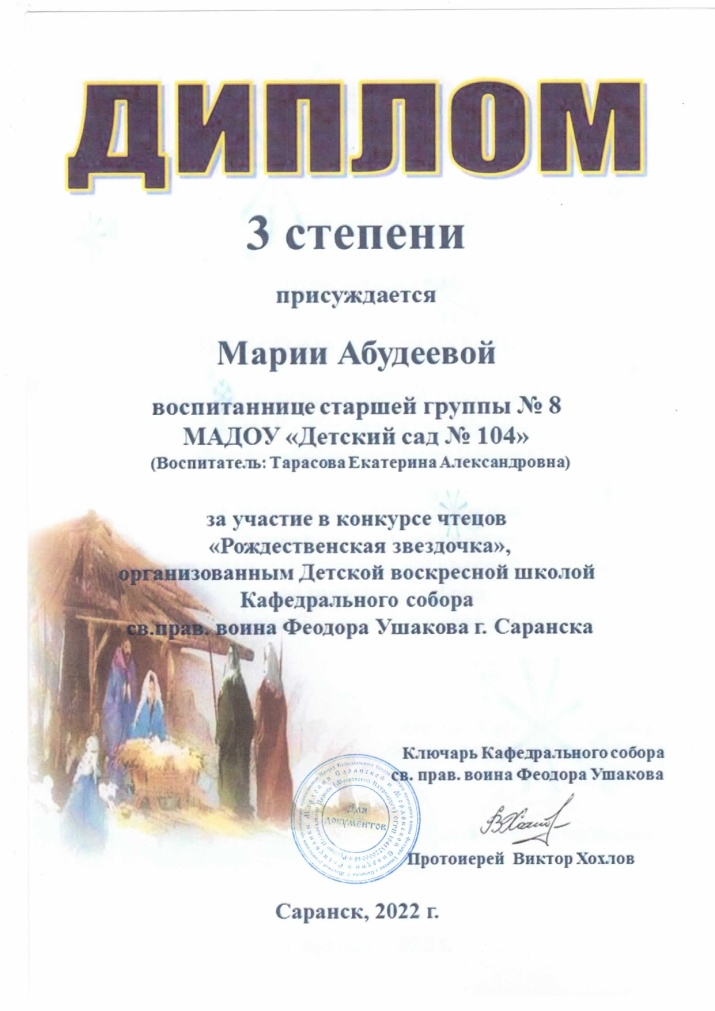 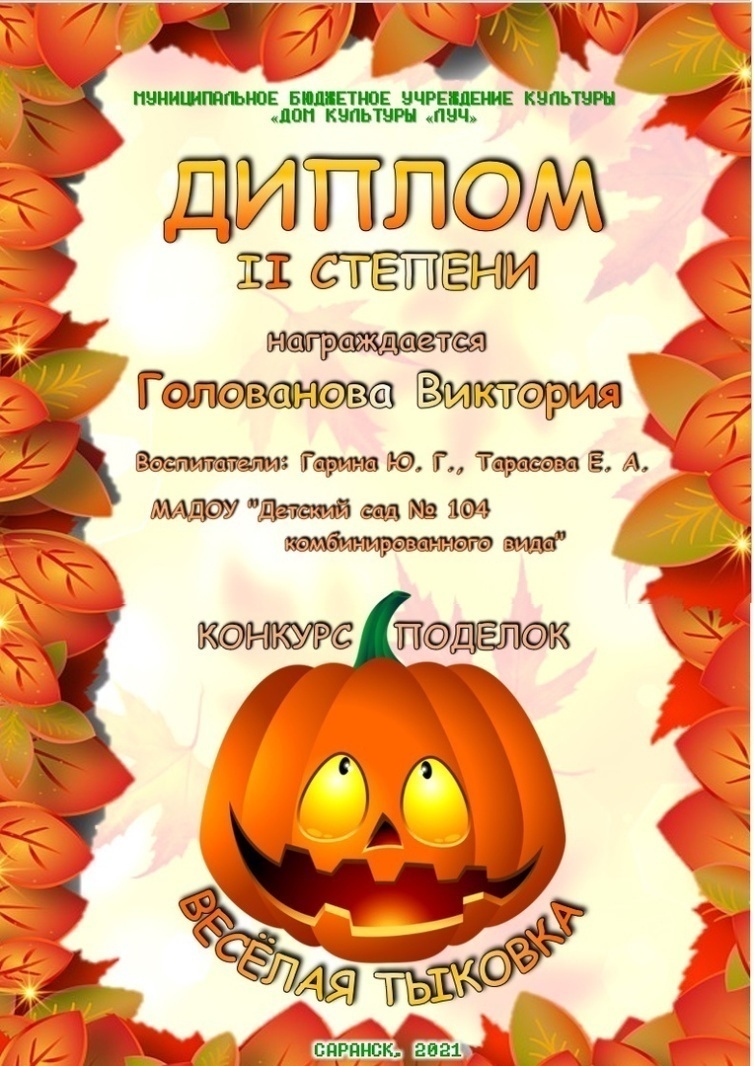 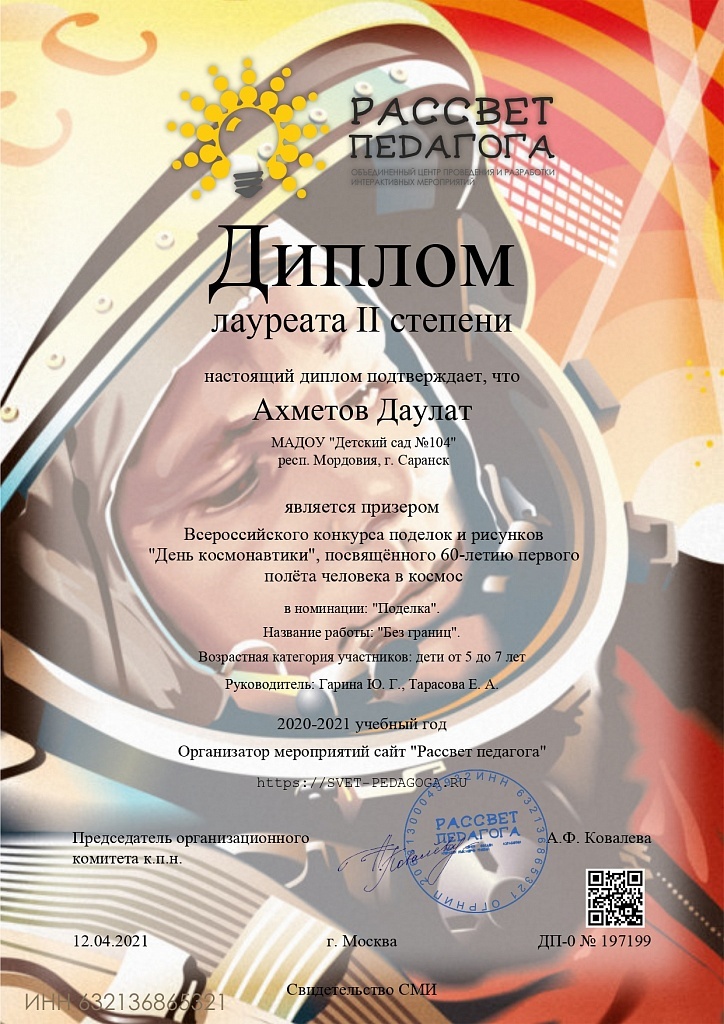 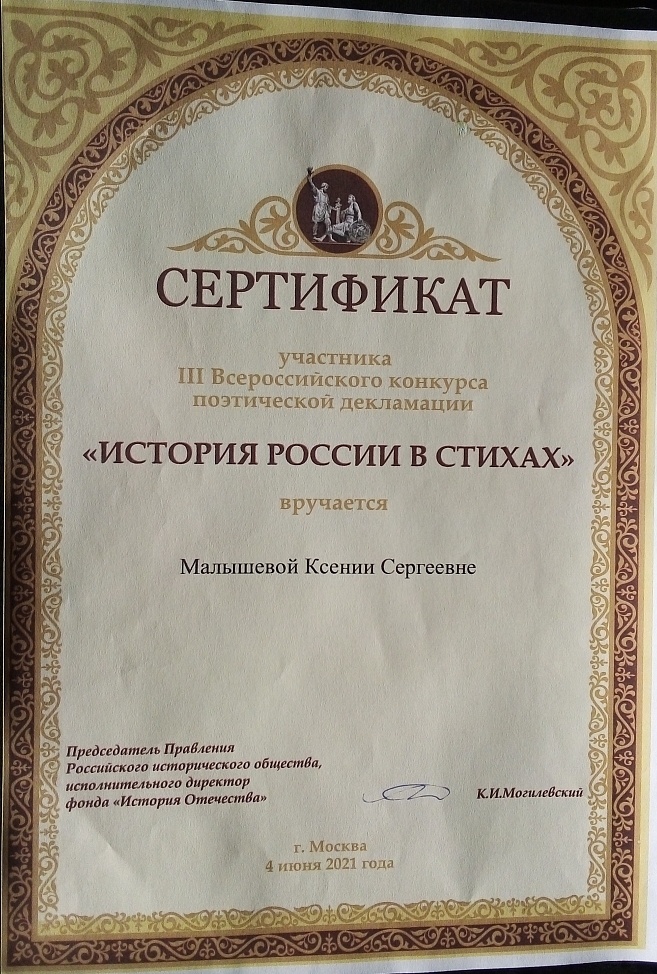 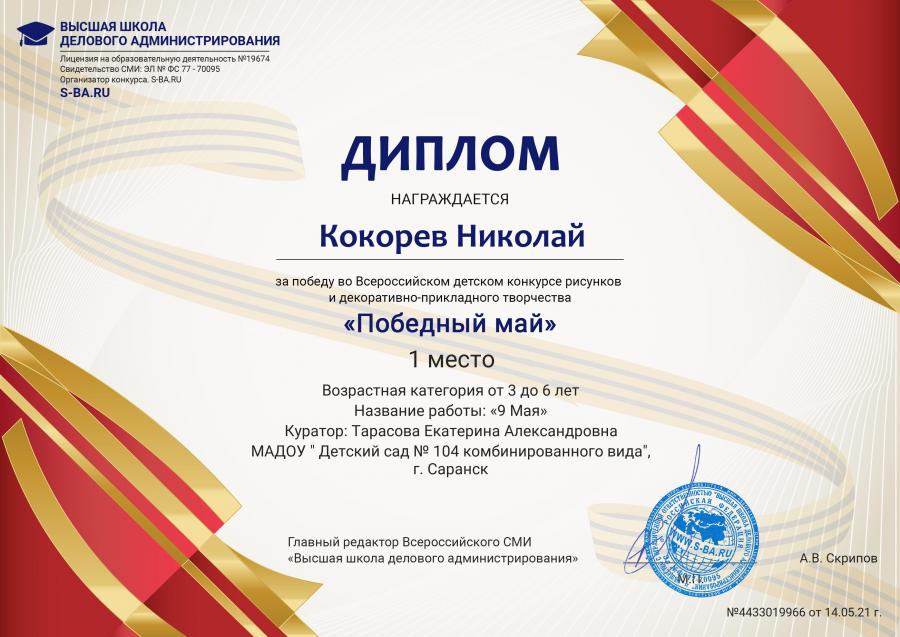 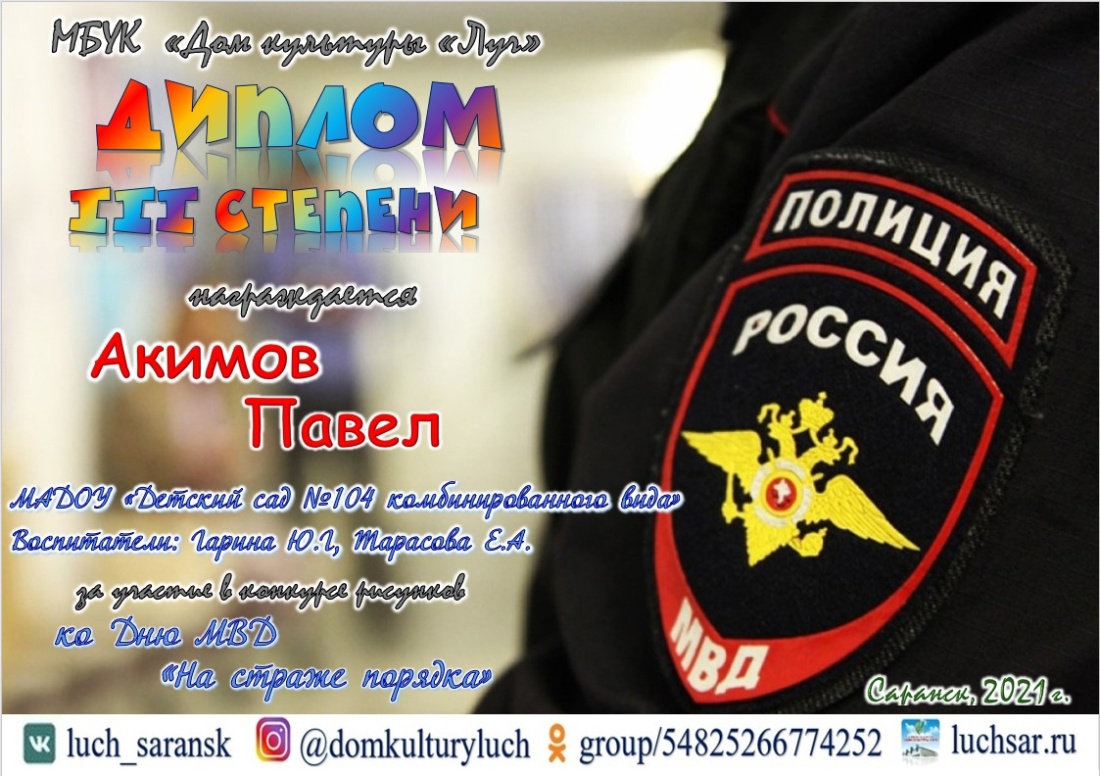 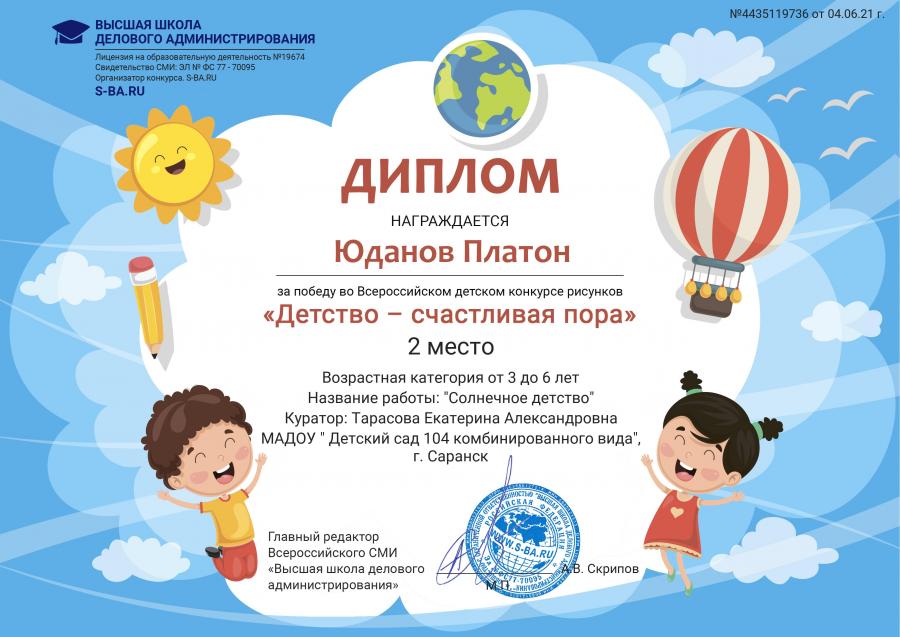 5. Наличие авторских программ и методических пособий.
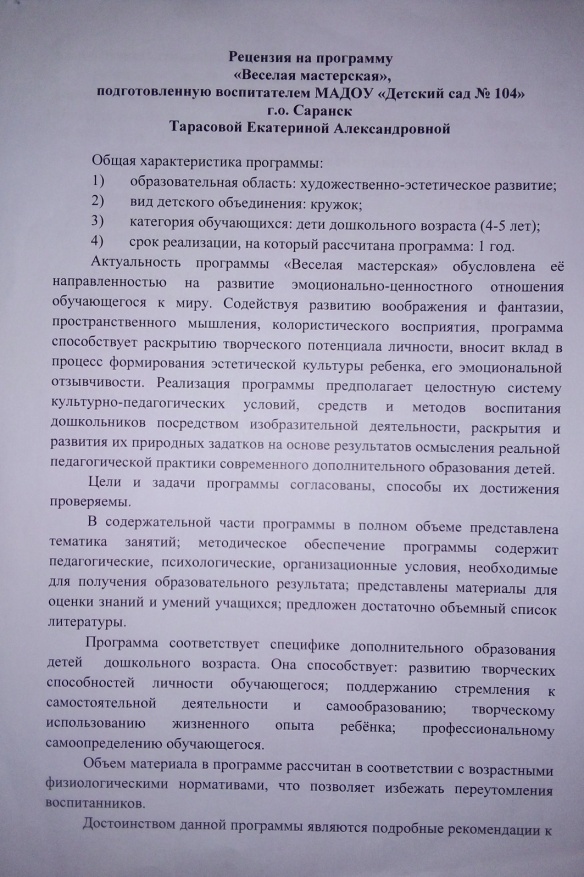 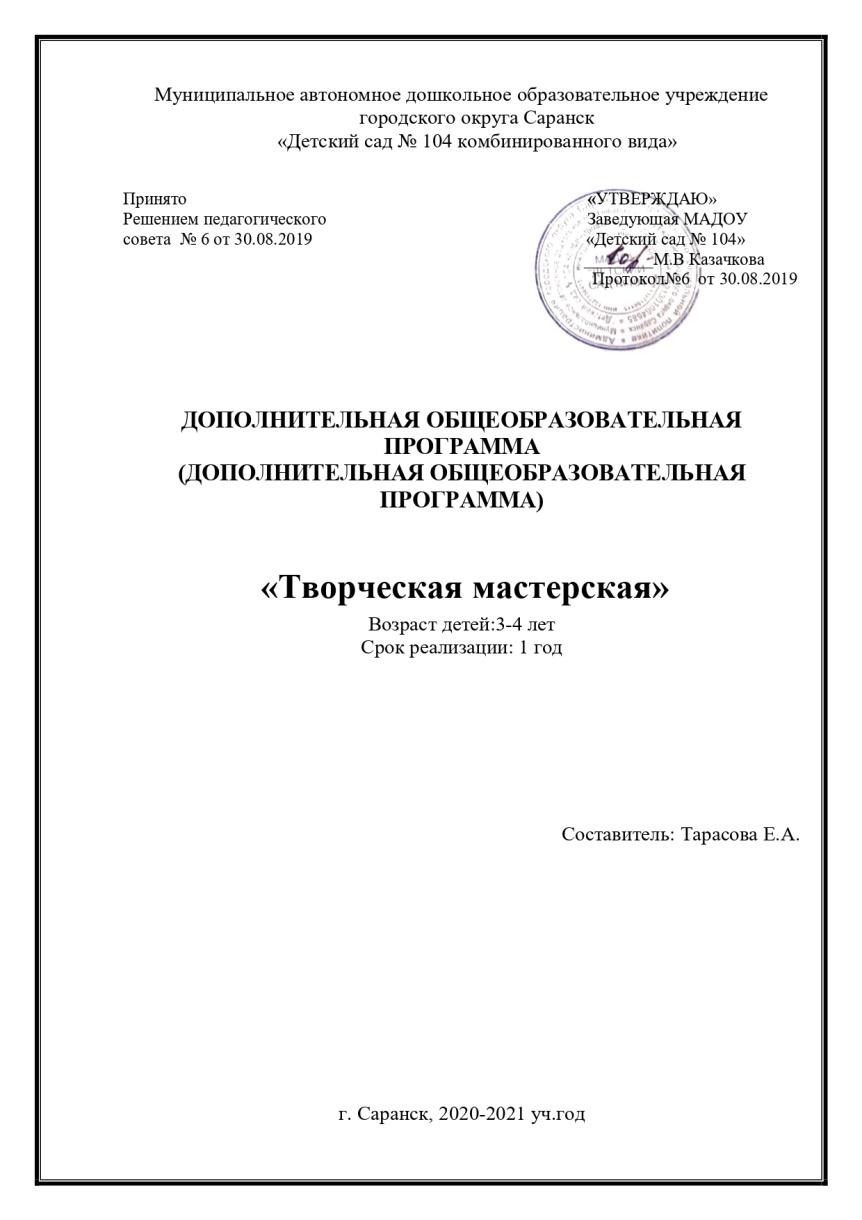 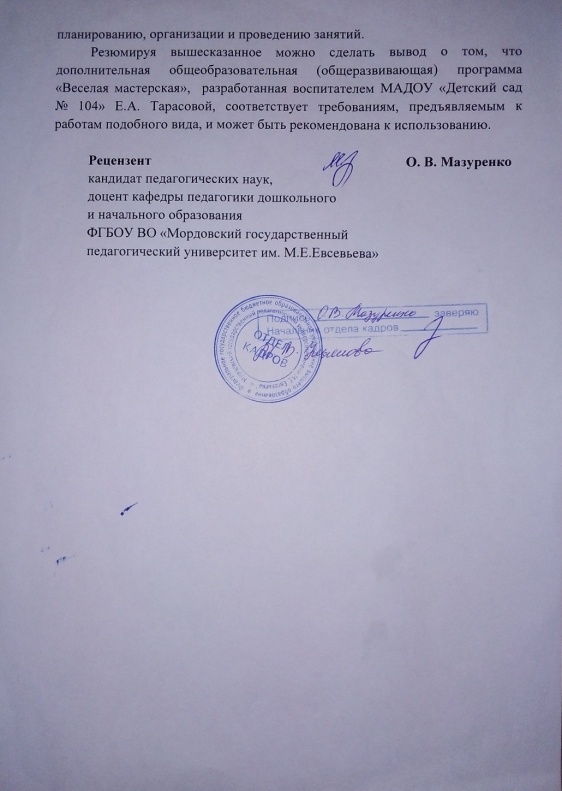 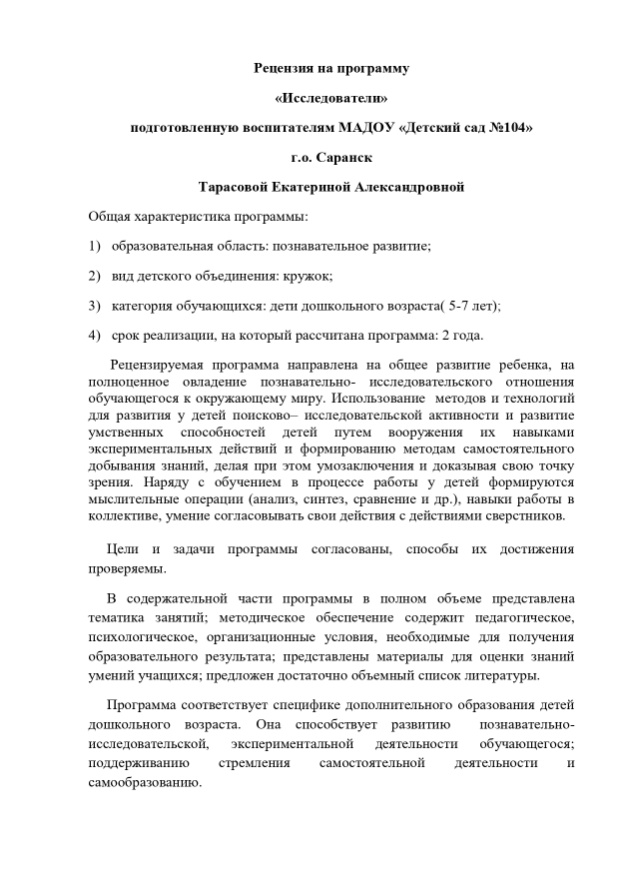 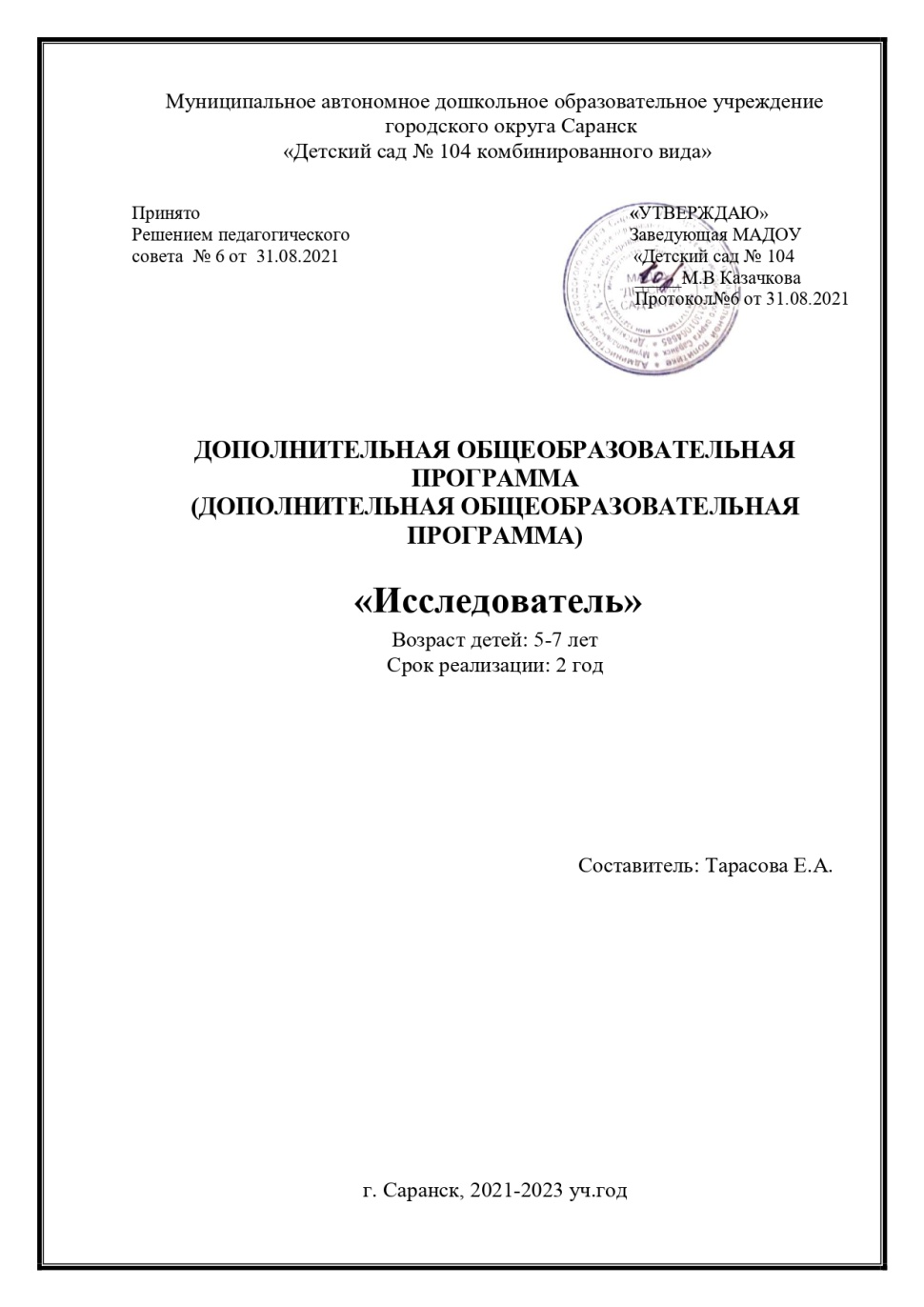 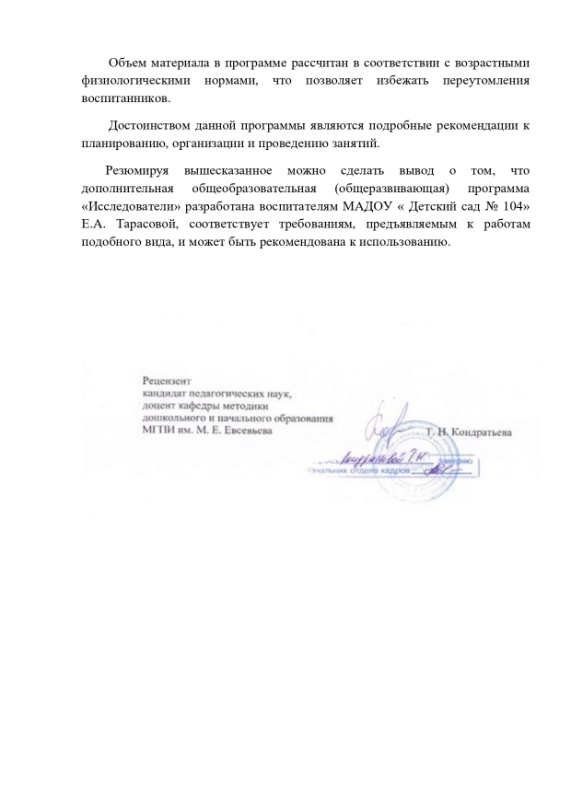 6. Выступление на заседаниях методических советов, научно-практических конференциях, педагогических чтениях, секциях, форумах, радиопередач ( очно )
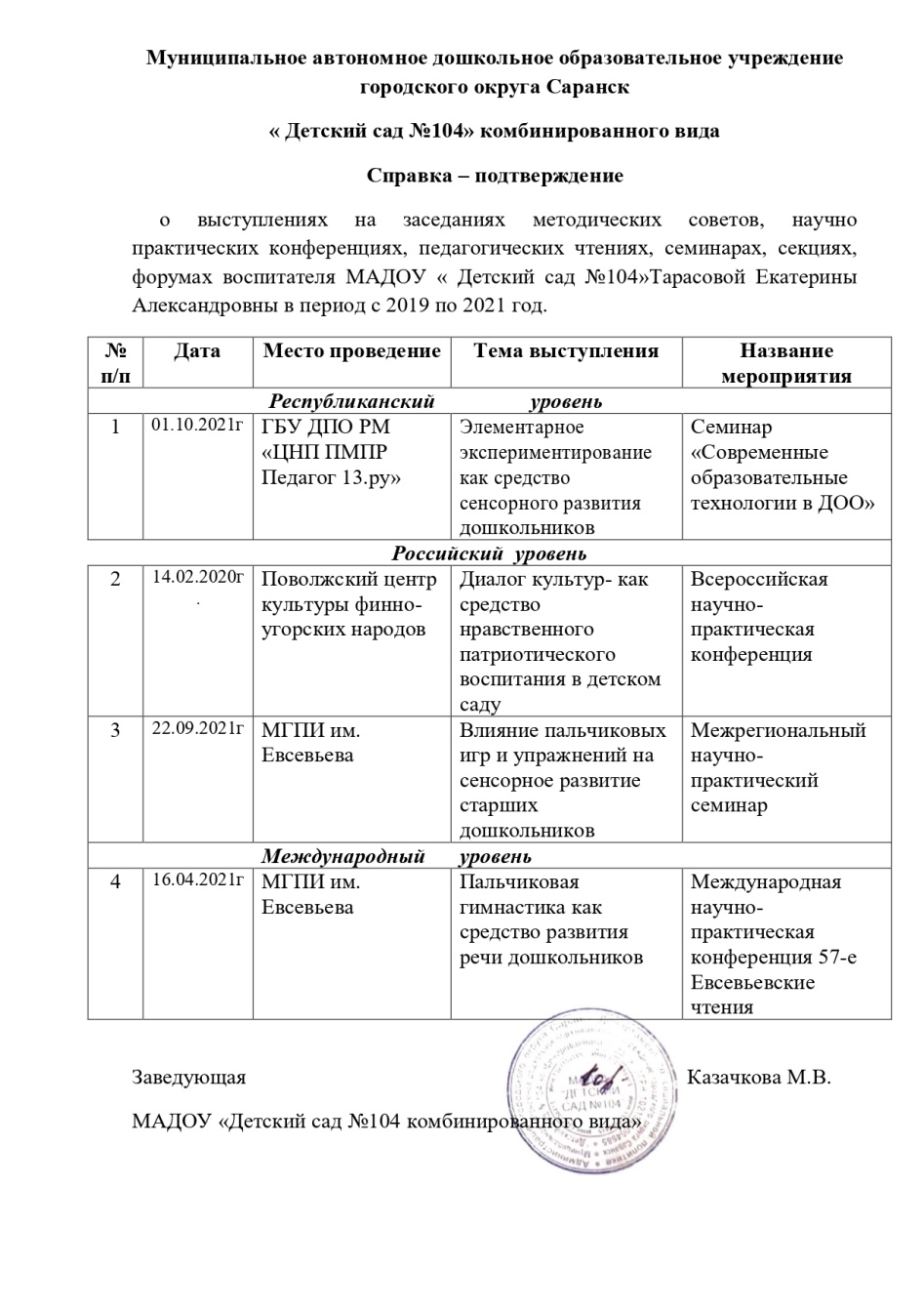 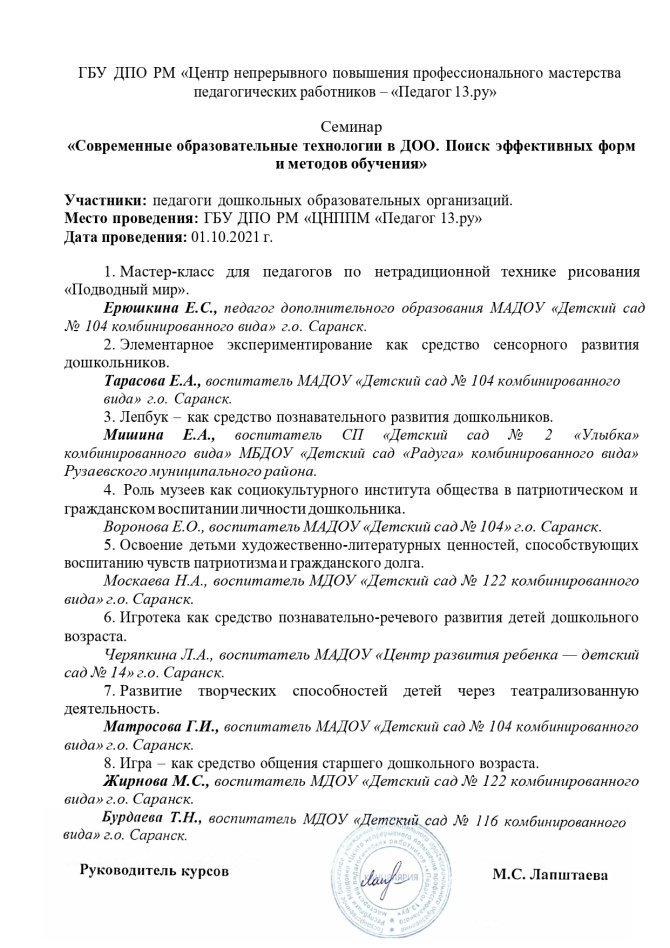 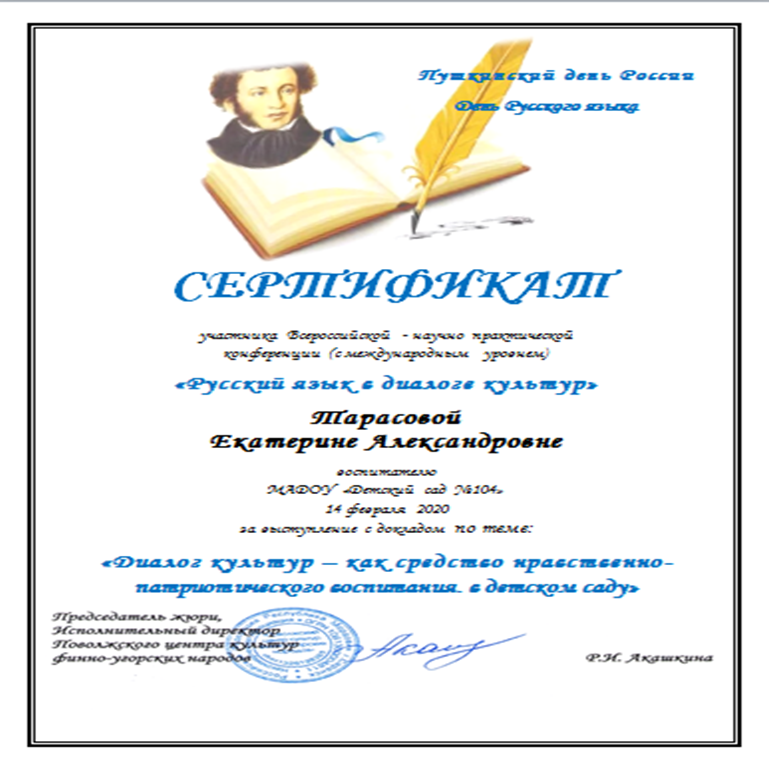 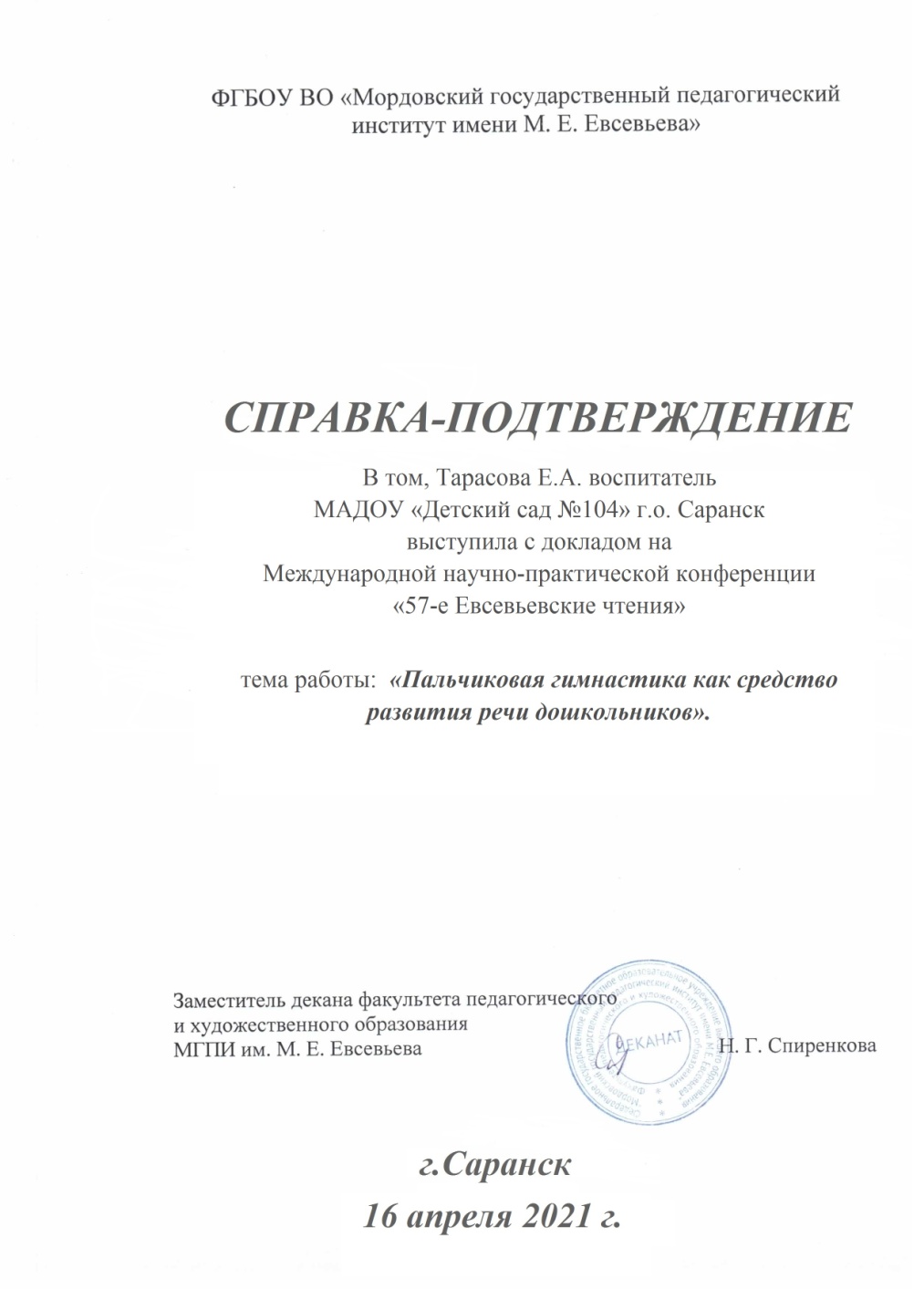 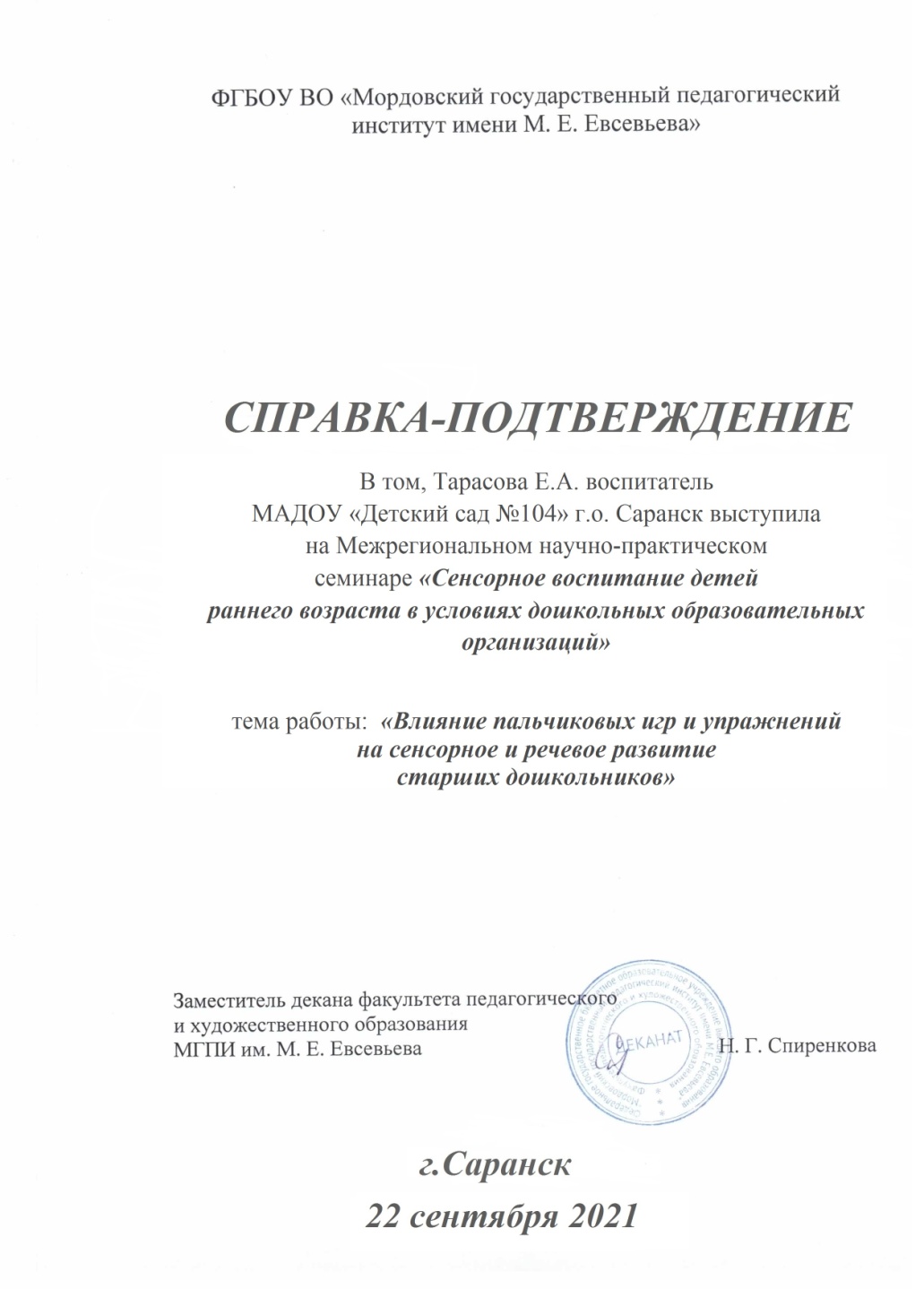 7. Проведение открытых занятий, мастер-классов, мероприятий
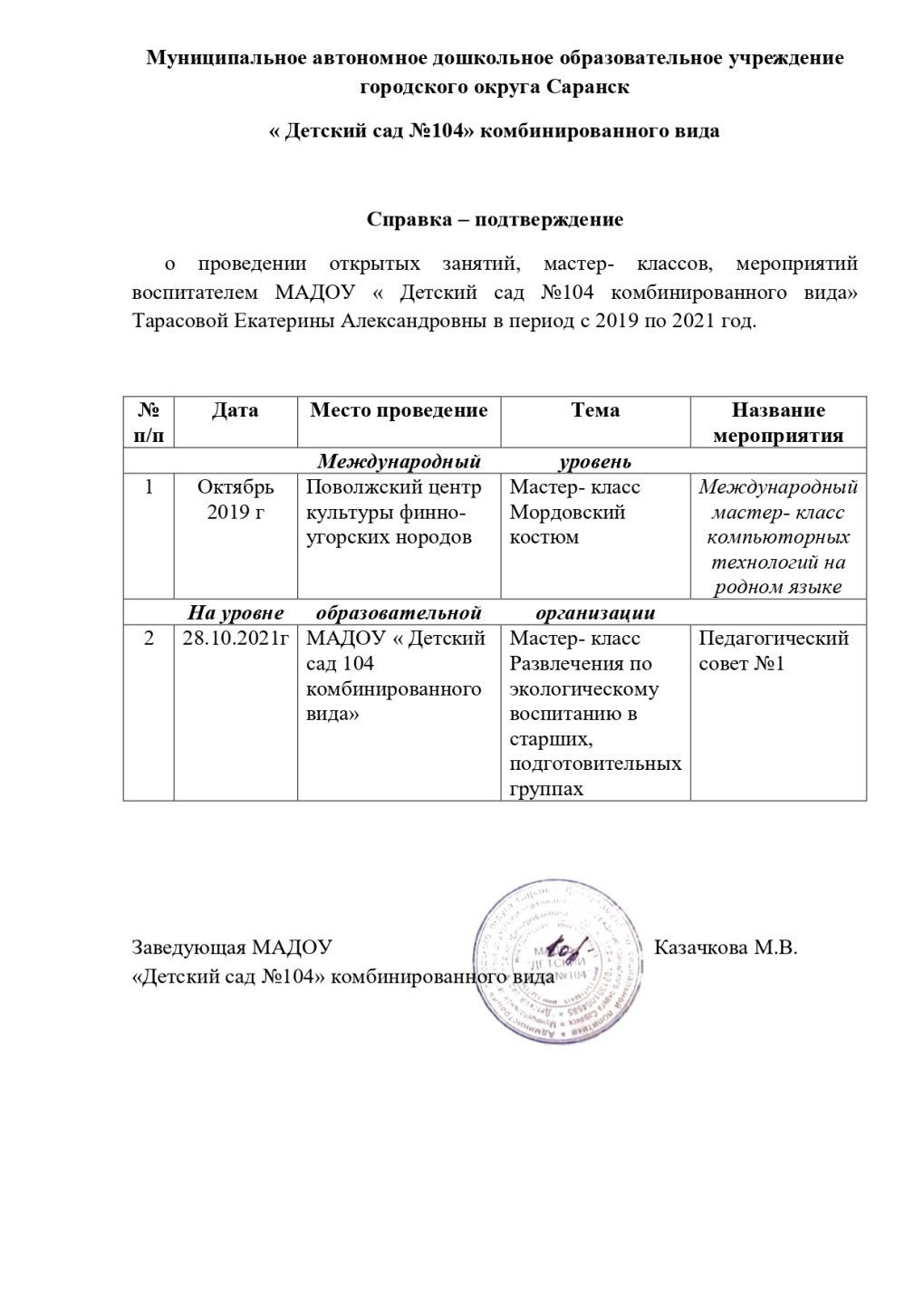 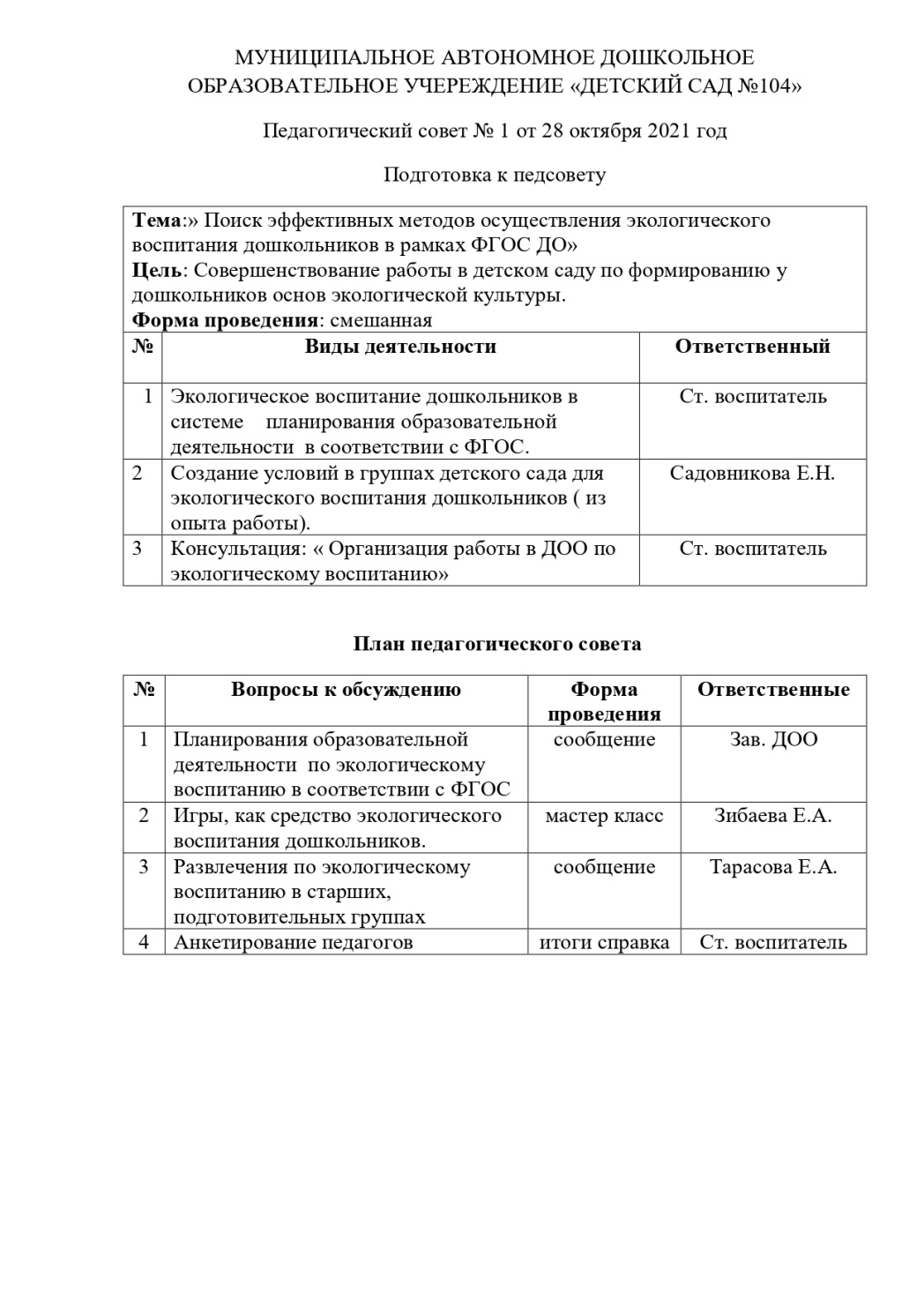 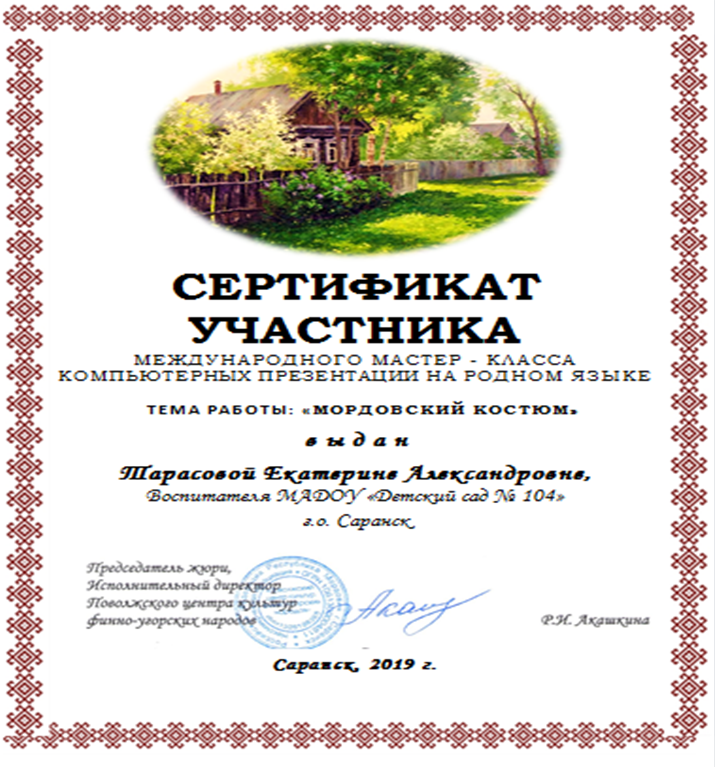 8. Экспертная деятельность
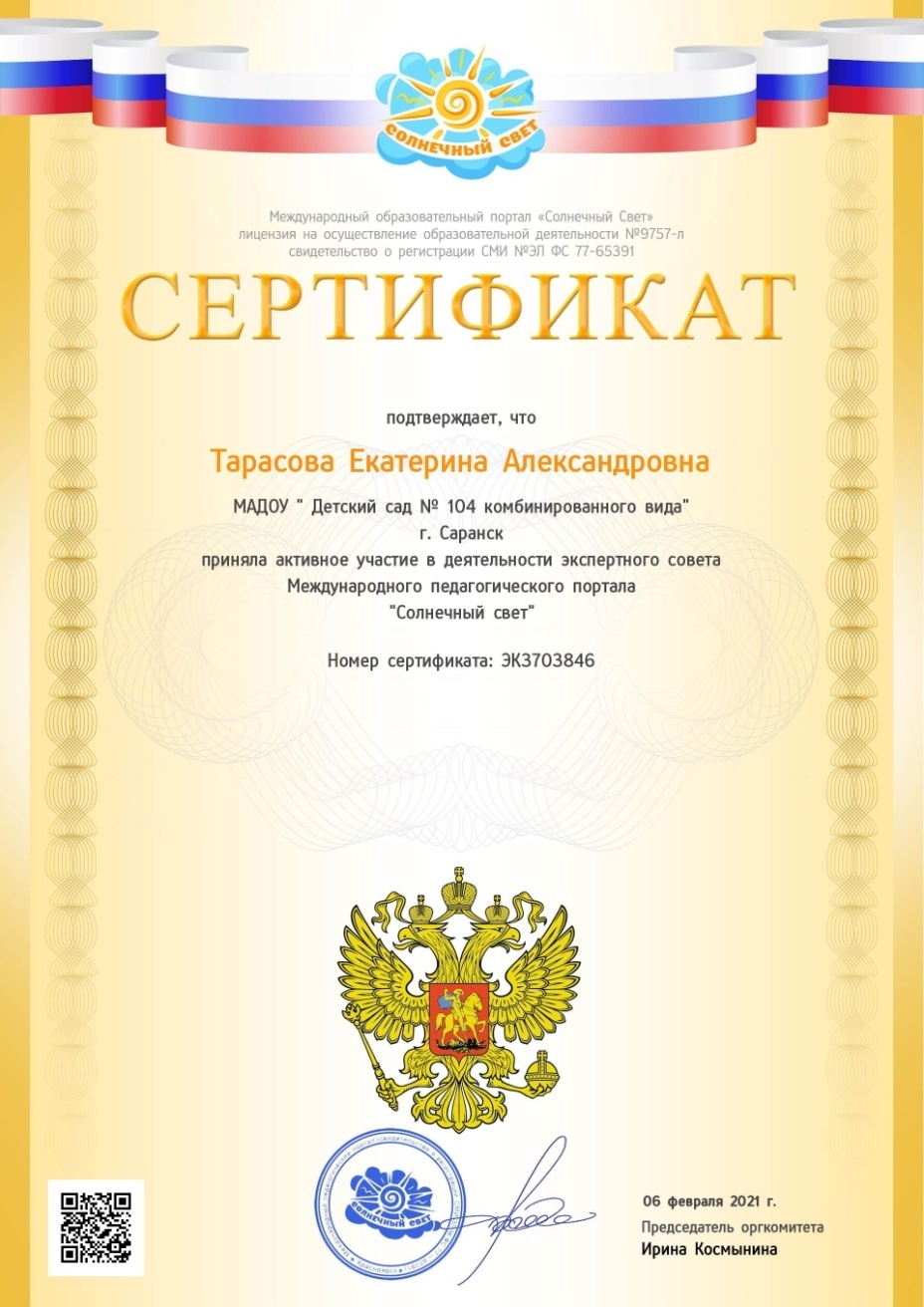 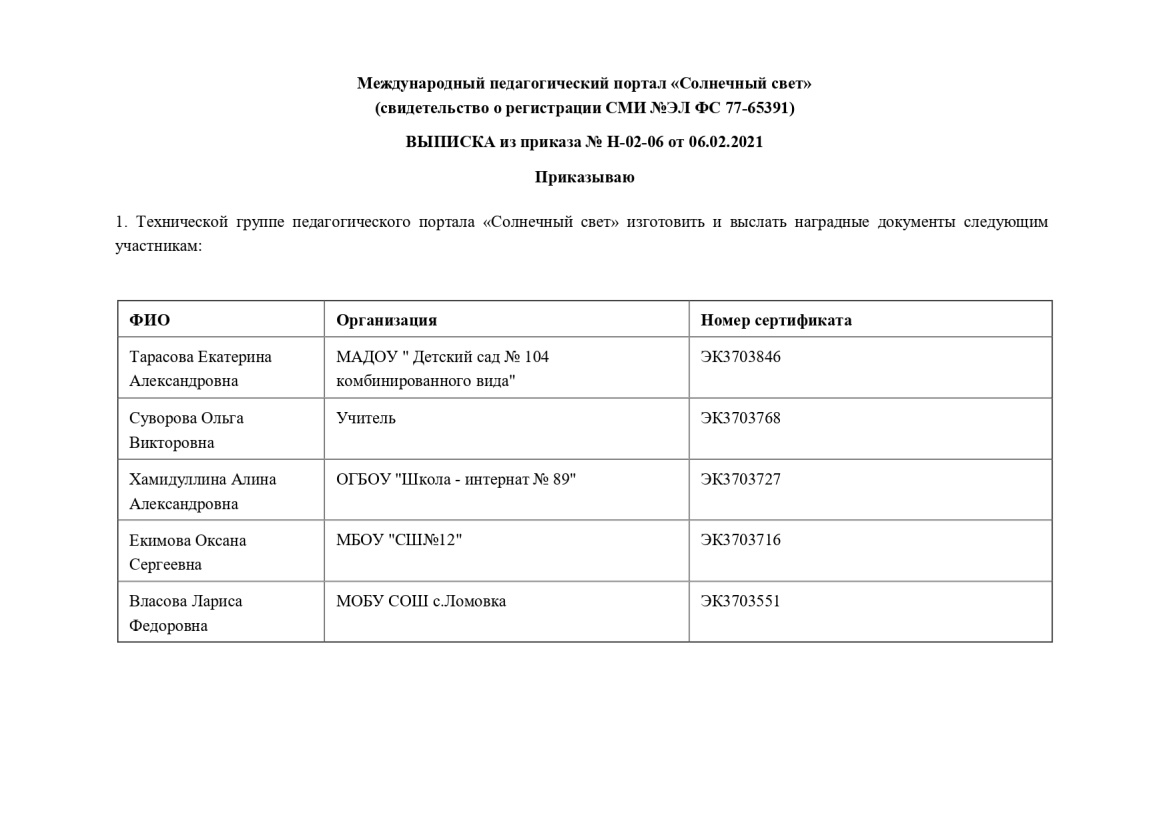 9. Общественно-педагогическая активность педагога: участие в комиссиях, педагогических сообществах, в жюри конкурсов
10. Позитивные результаты работы с воспитанниками:
-наличие системы воспитательной работы; 
-наличие качественной, эстетически оформленной текущей документации; 
-организация индивидуального подхода; 
-снижение простудной заболеваемости воспитанников; 
-отлаженная система взаимодействия с родителями ;
 -отсутствие жалоб и обращений родителей на неправомерные действия; 
-реализация здоровье сберегающих технологий в воспитательном процессе; 
-духовно-нравственное воспитание и народные традиции
10. Позитивные результаты работы с воспитанниками:
11. Качество взаимодействия с родителями:
-систематическое проведение родительских собраний; 
-проведение круглых столов, консультаций в нетрадиционной форме (педагогическое просвещение родителей);
-проведение экскурсий ,образовательных  путешествий с детьми; 
проведение совместных конкурсов, выставок; 
-организация родителей на субботниках, благоустройстве участков, создании развивающей среды группы
11. Качество взаимодействия с родителями:
12. Работа с детьми из социально-неблагополучных семей
13. Участие педагога в профессиональных конкурсах.
Победы и призовые места в конкурсах на порталах сети Интернет различных уровней
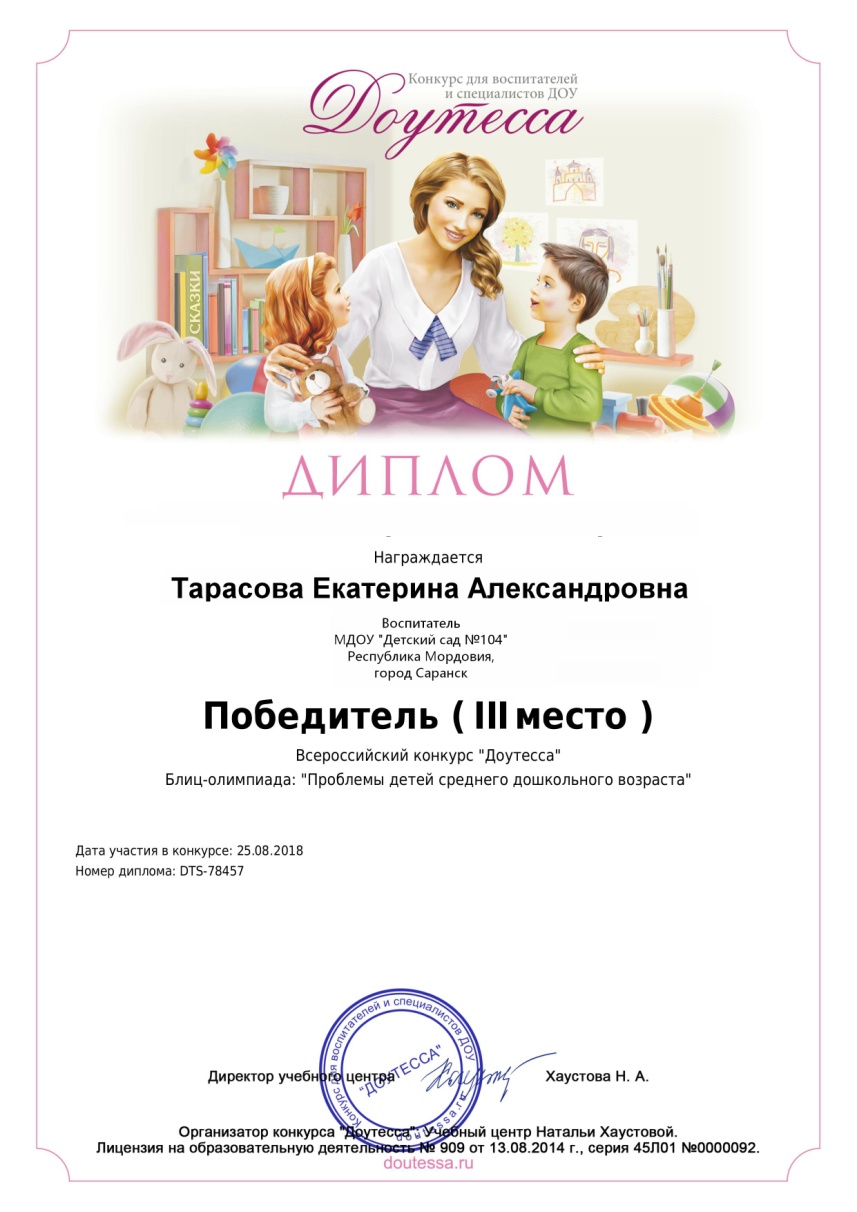 Участие педагога в профессиональных конкурсах
Участие педагога в профессиональных конкурсах
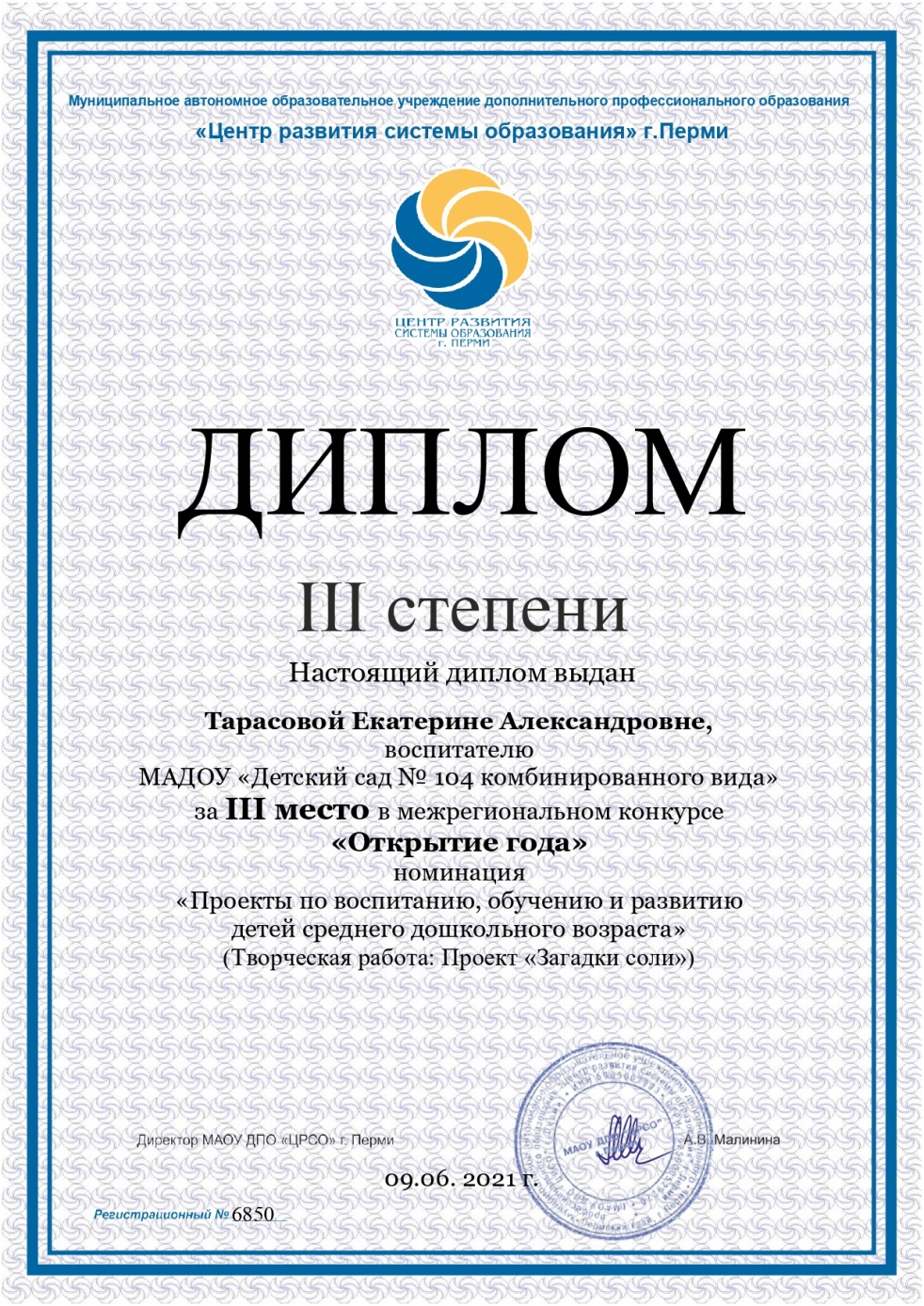 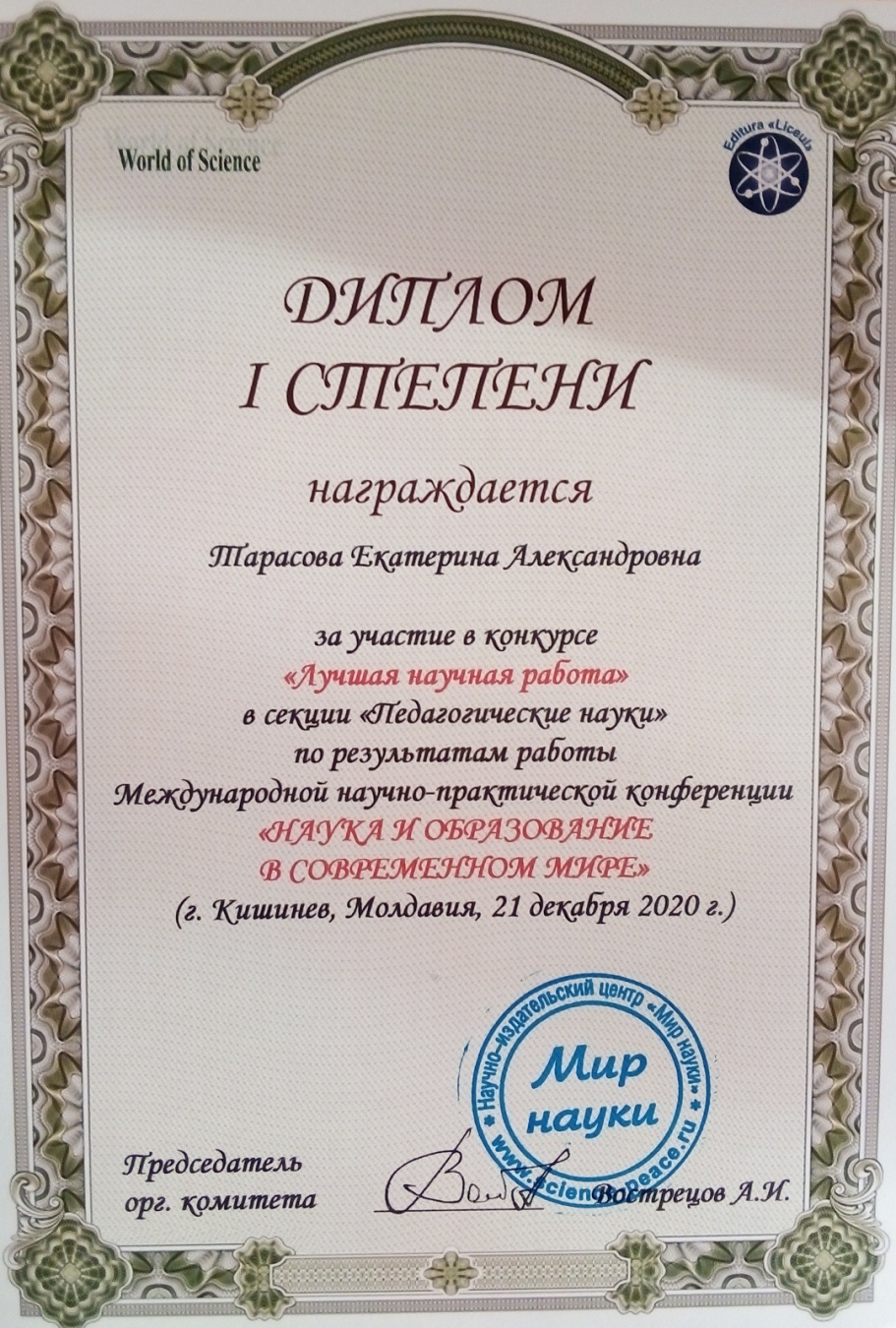 14. Награды и поощрения.
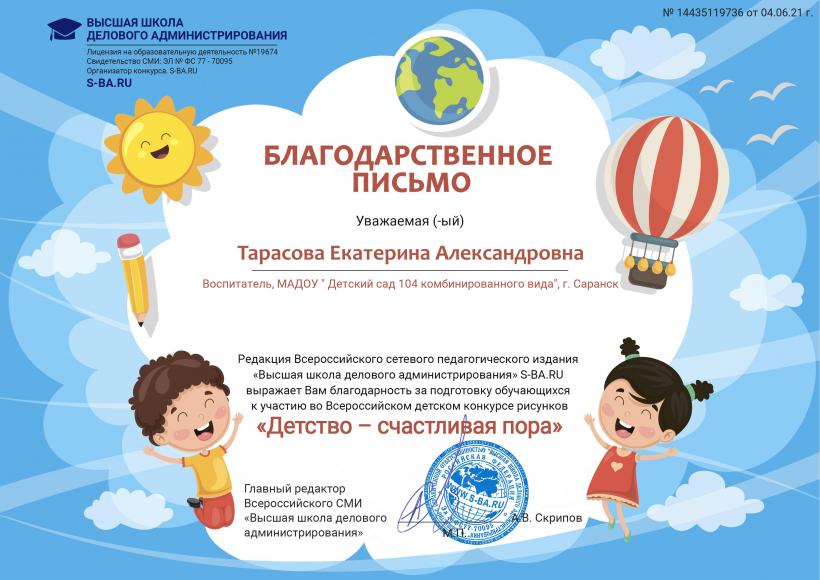 14. Награды и поощрения.
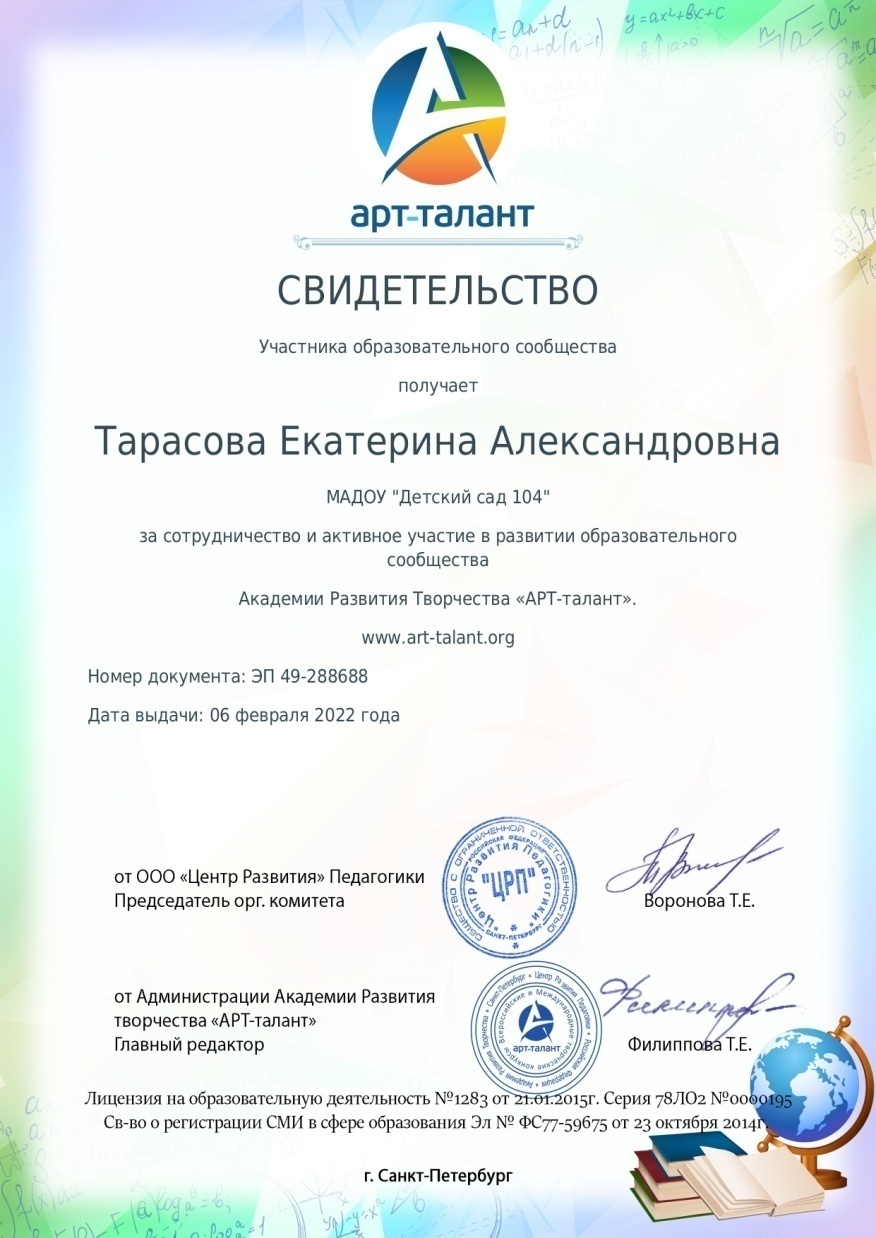